5. Mit veränderten Jagdstrategien zum Erfolg
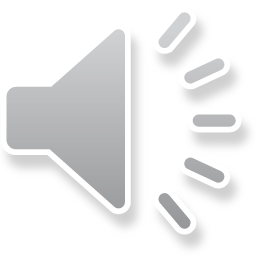 1
Wiederbewaldung und Jagd
Rehwildprojekt NRW
„Rehwildprojekt“ 2017- 2022
19.01.2024
2
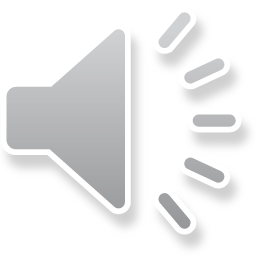 Rehwildprojekt
Netzwerk „Vorbildliche Rehwildreviere“
Stadt Remscheid
Stadt Büren
Stadt Brilon
Wald und Holz NRW
Salm-Boscor
Nesselrode Hombusch
Fürstenberg
Salm Salm
Bussche-Kessell Neuenhof
GJB Morsbach Siedenberg
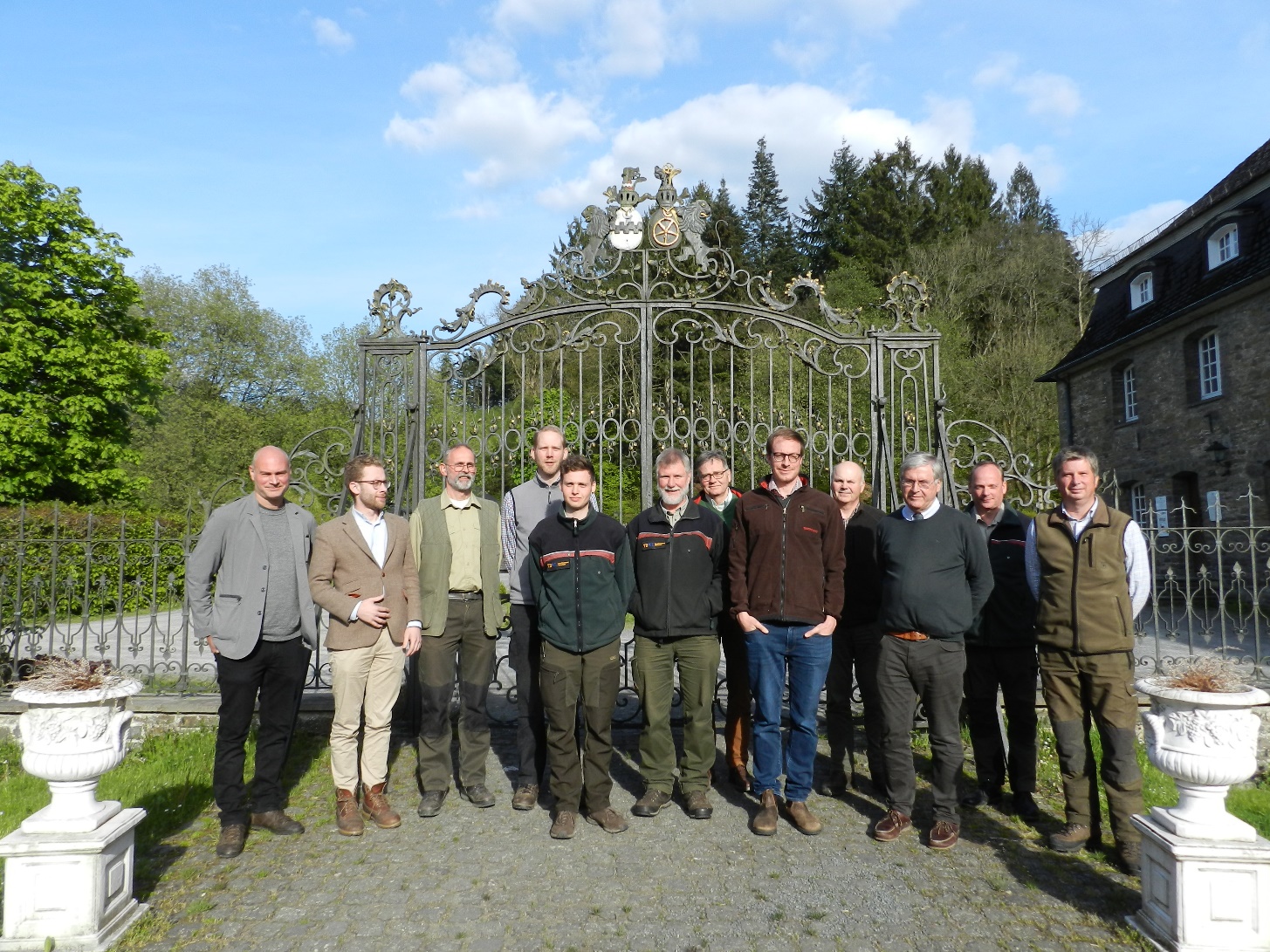 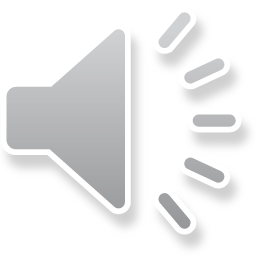 31.03.2023
3
Netzwerk Vorbildliche Rehwildreviere
Netzwerk 
„Vorbildliche Rehwildreviere“
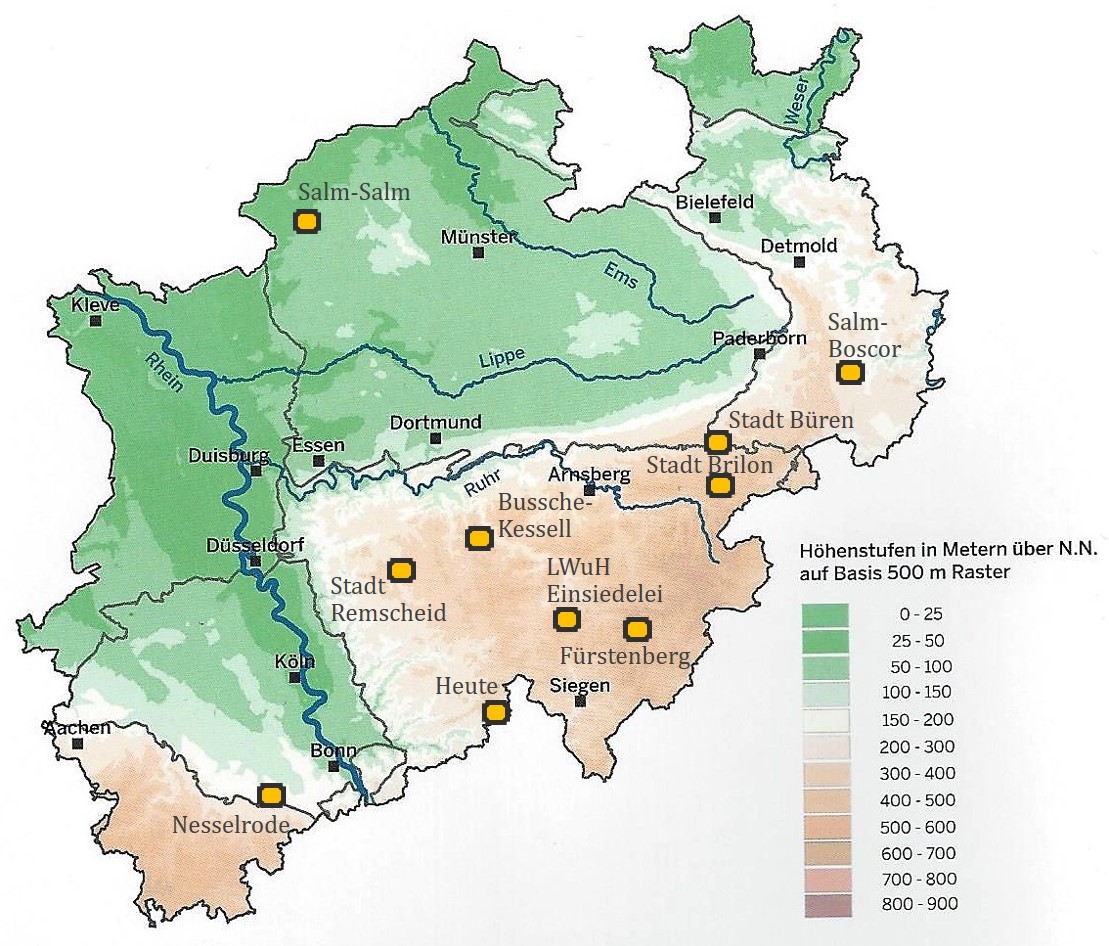 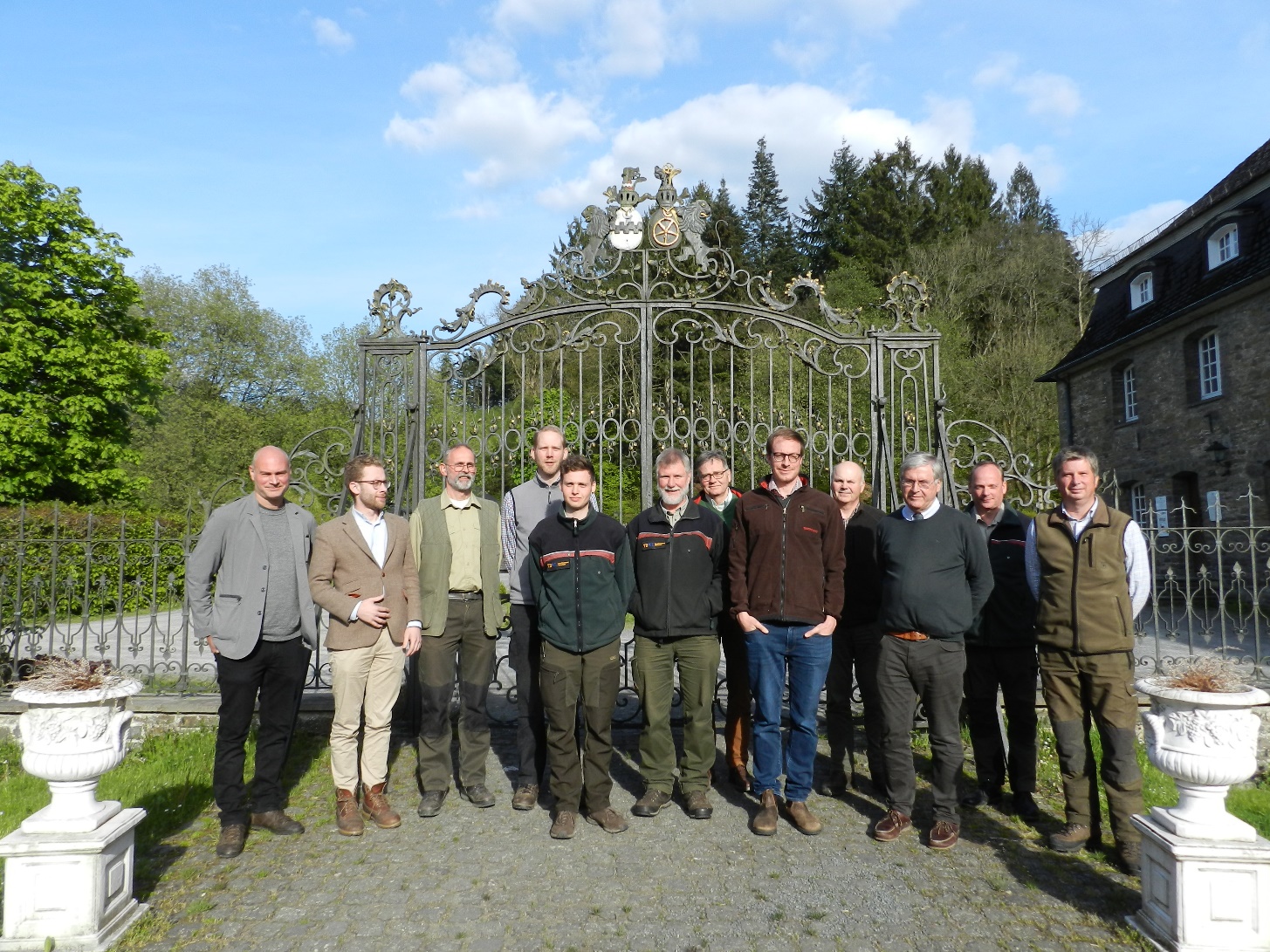 19.01.2024
4
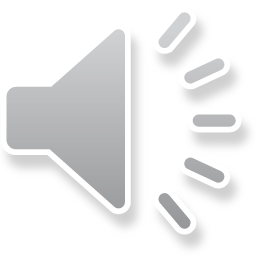 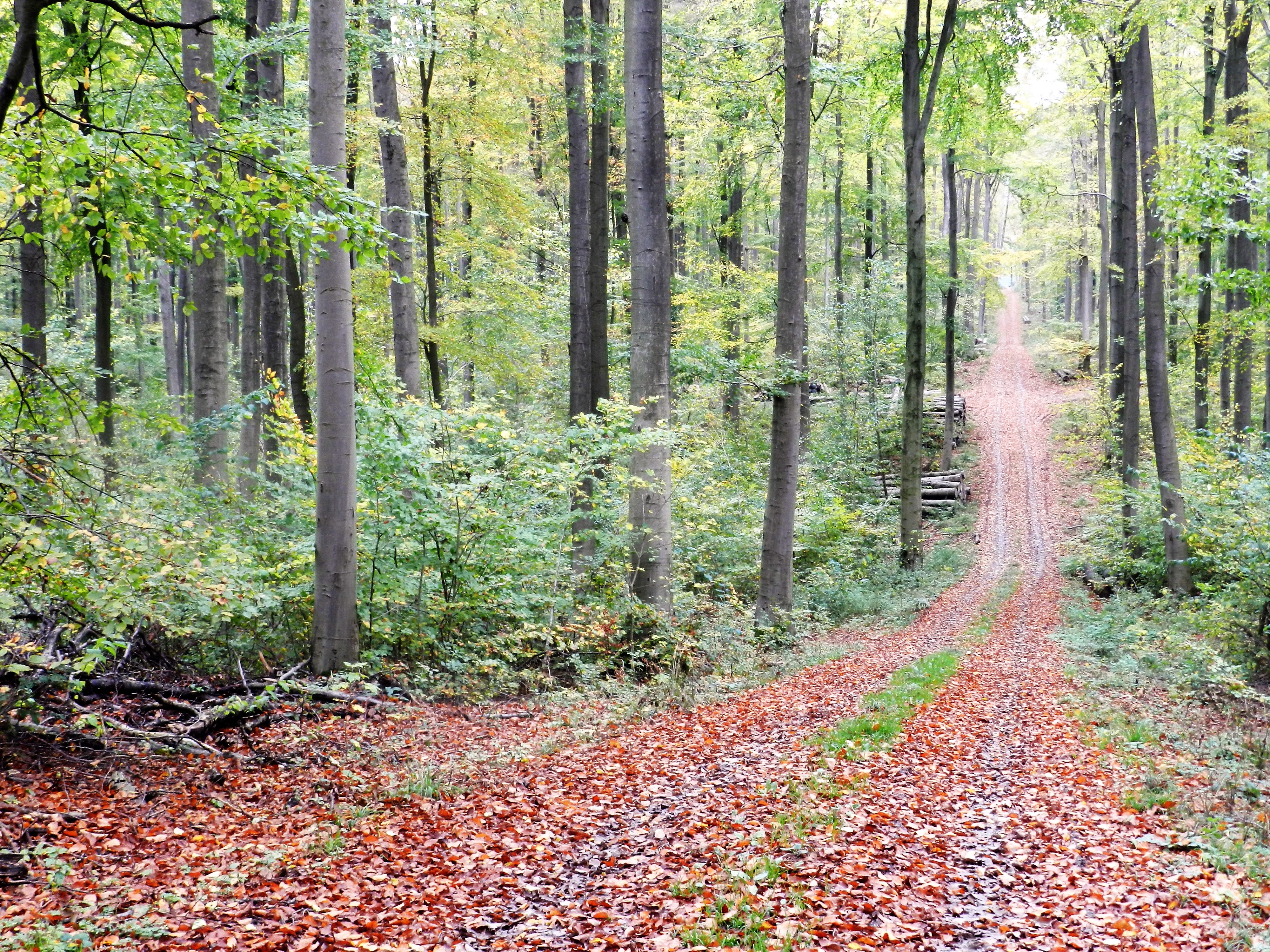 Netzwerk
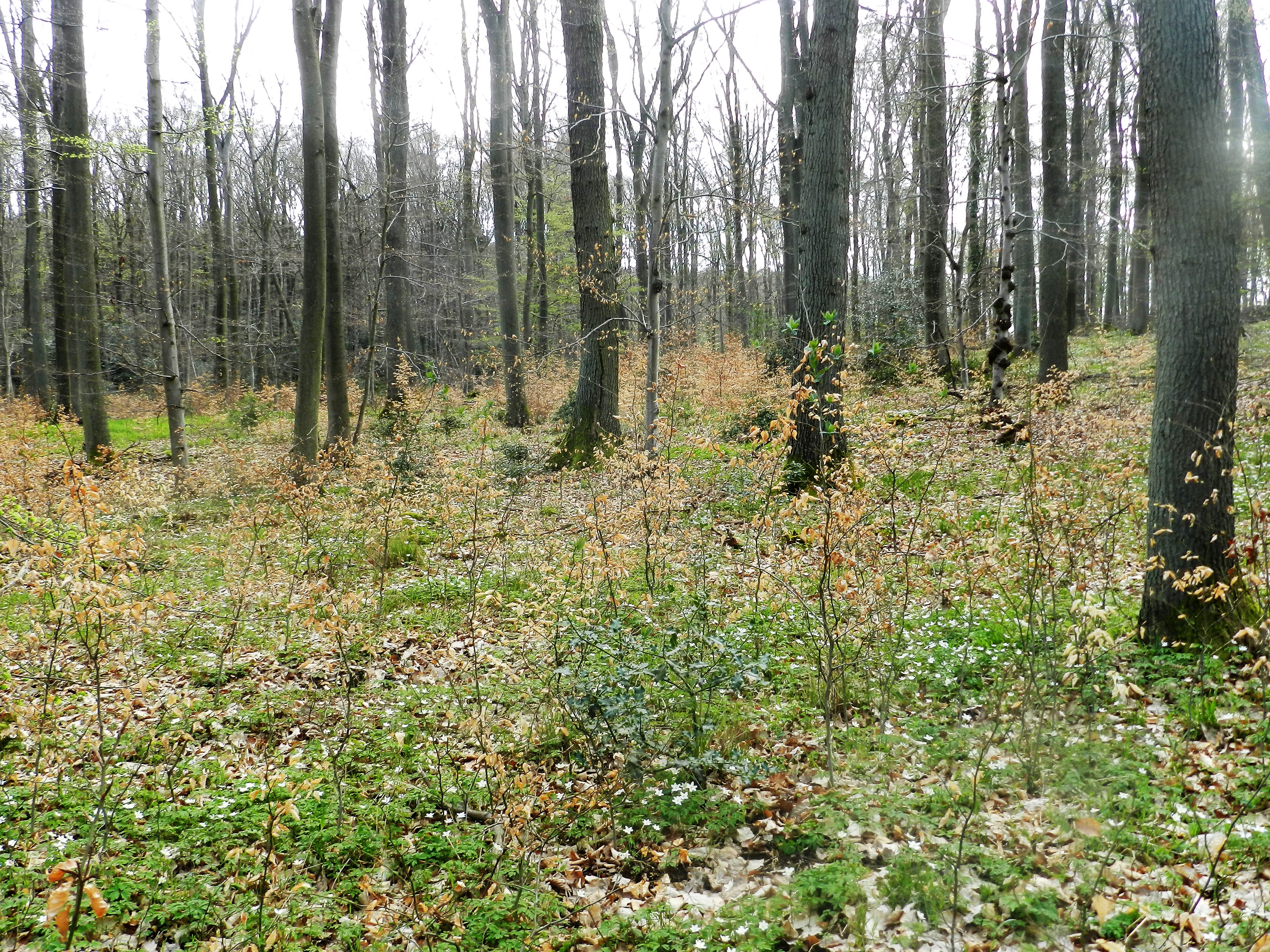 Nesselrode
Nesselrode
Salm-Boscor
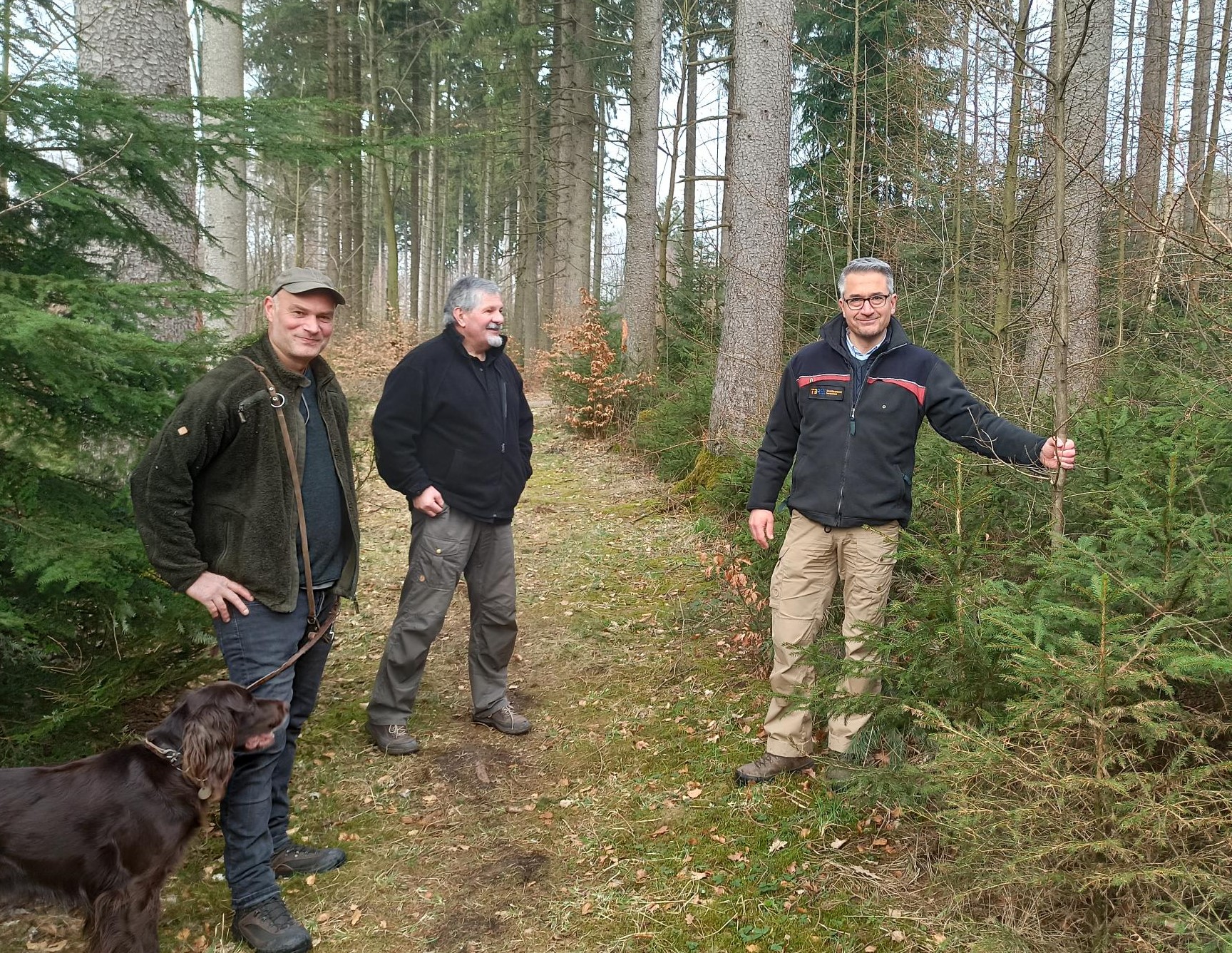 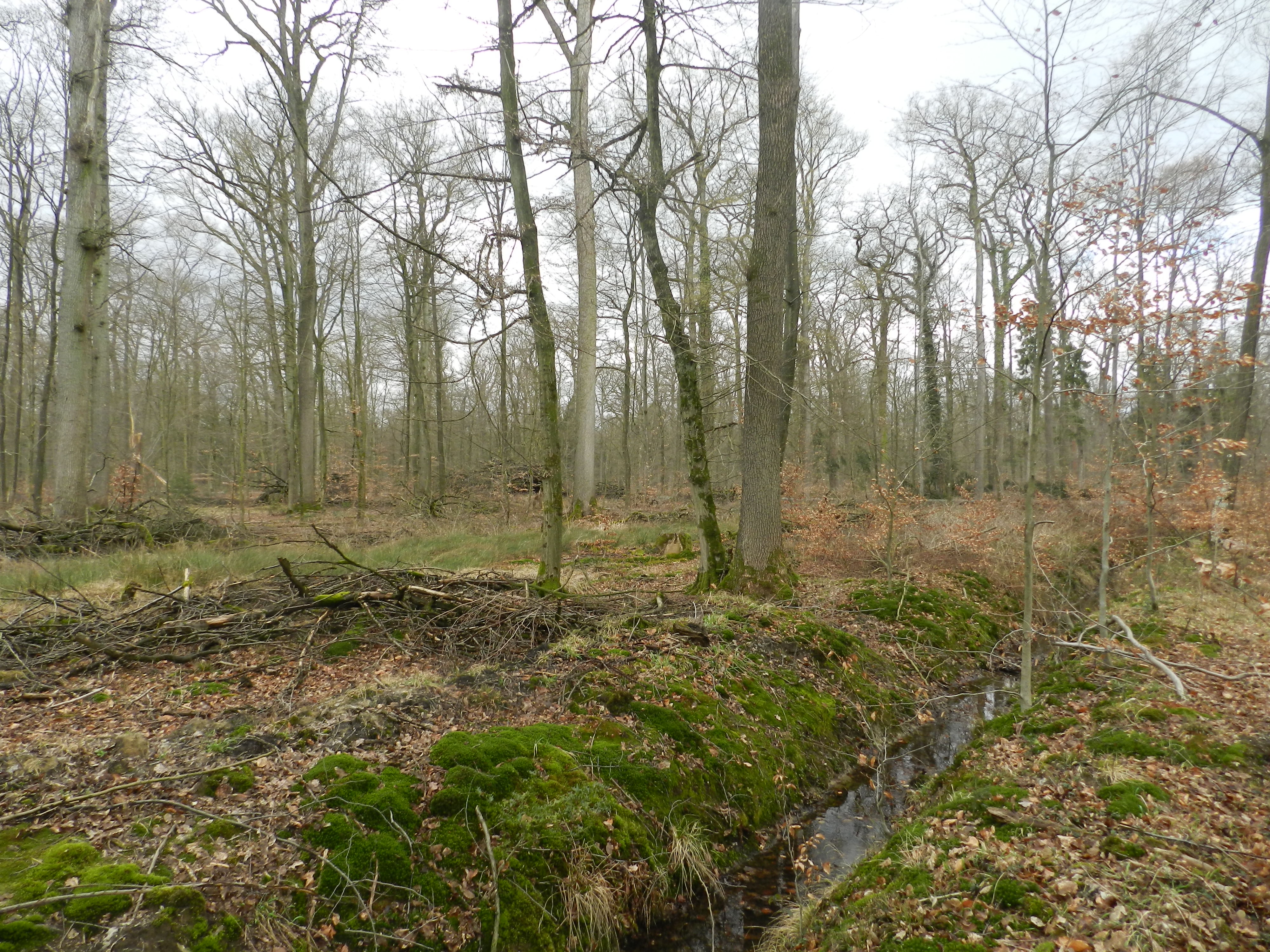 Salm-Salm
Salm-Salm
Stadt Remscheid
19.01.2024
5
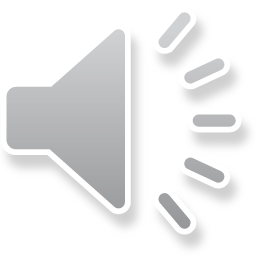 Netzwerk Vorbildliche Rehwildreviere
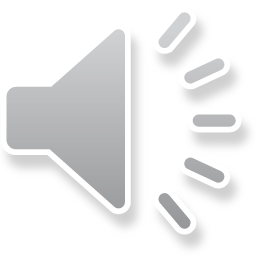 6
Netzwerk Vorbildliche Rehwildreviere
1 Jäger/in pro 55 Hektar
3-4 x
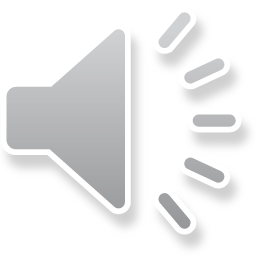 7
Rehwildprojekt

Forschungsrevier Hagen
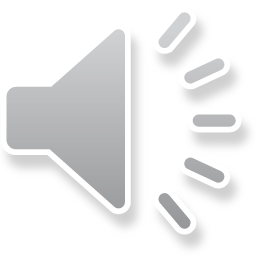 31.03.2023
8
Wiederbewaldung und Jagd
Forschungsrevier Hagen
Jagdverpachtung bis 2017
Konventionelle Jagd
Eigenjagd RVR Ruhr Grün
Geringer Eingriff/ sehr hoher Rehbestand
Immense Wildschäden
280 Hektar
Ziel: Rehbock, Schwarzwild (Kirrung)
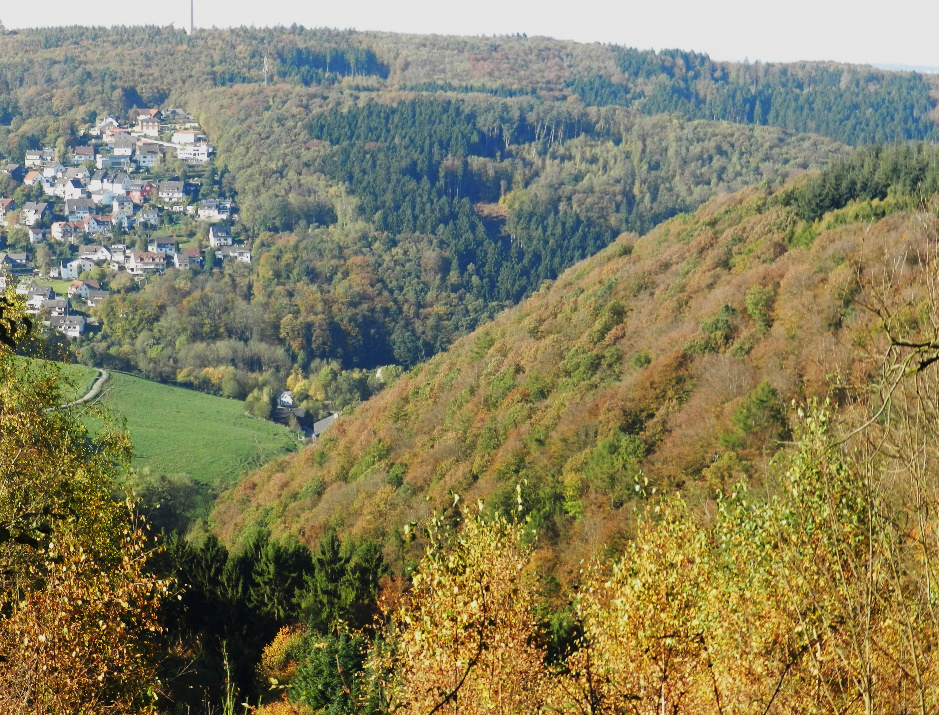 1.4.2017 – 31.3.2022 Forschungsrevier
Änderung Jagdstrategie - Verwaltungsjagd
Jagdkonzept/ Konsequente Bejagung  Rehwild
Ziel: Waldwildschäden verringern!
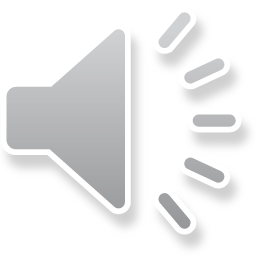 9
Forschungsrevier Hagen
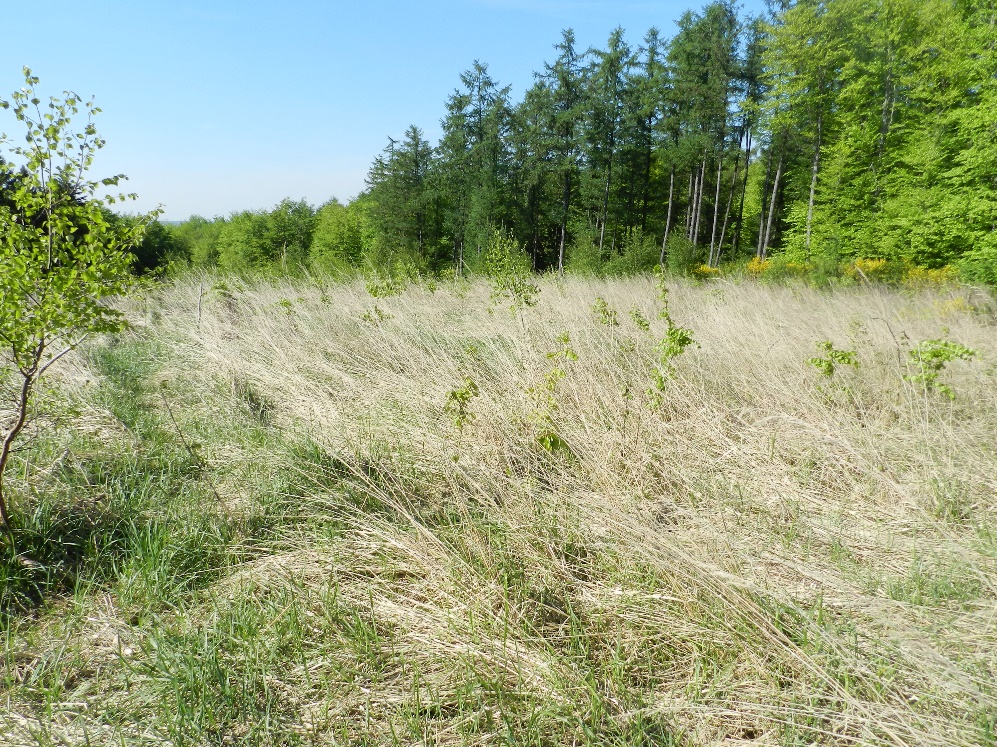 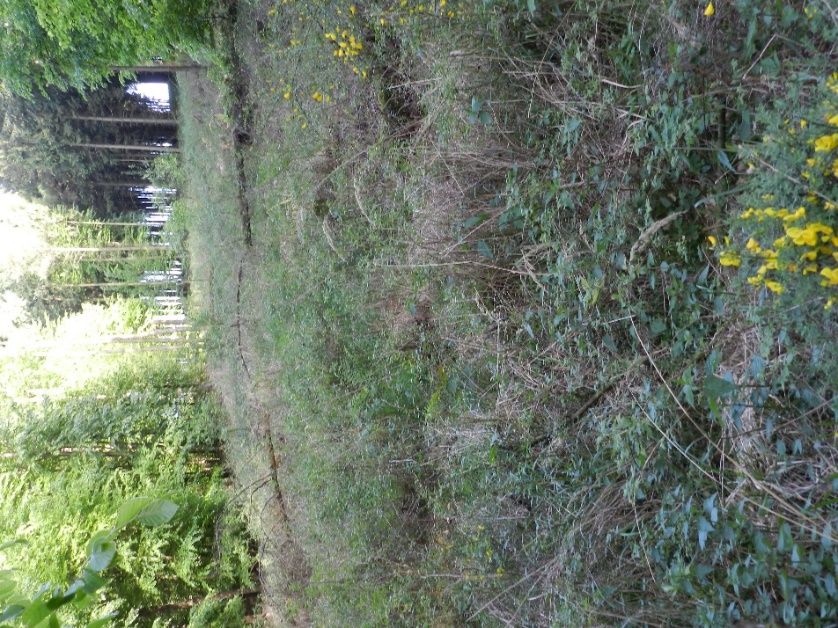 2017 

Leittriebverbiss 41 %
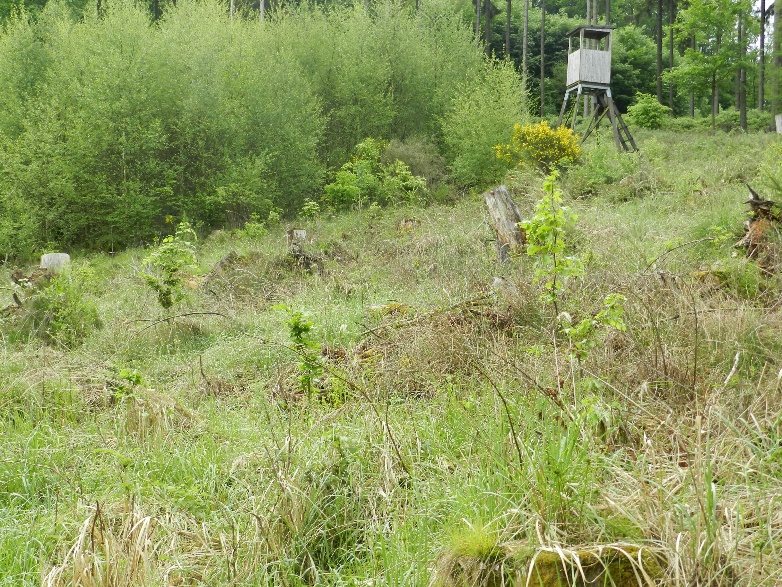 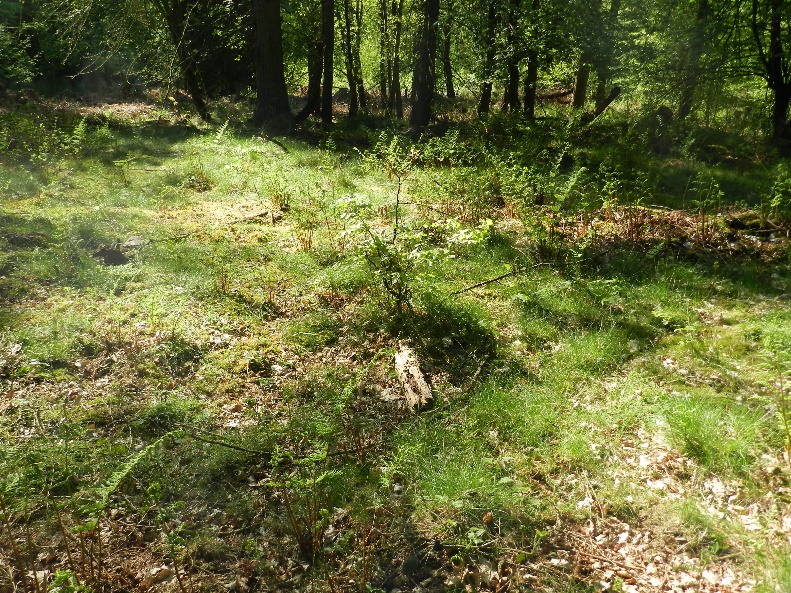 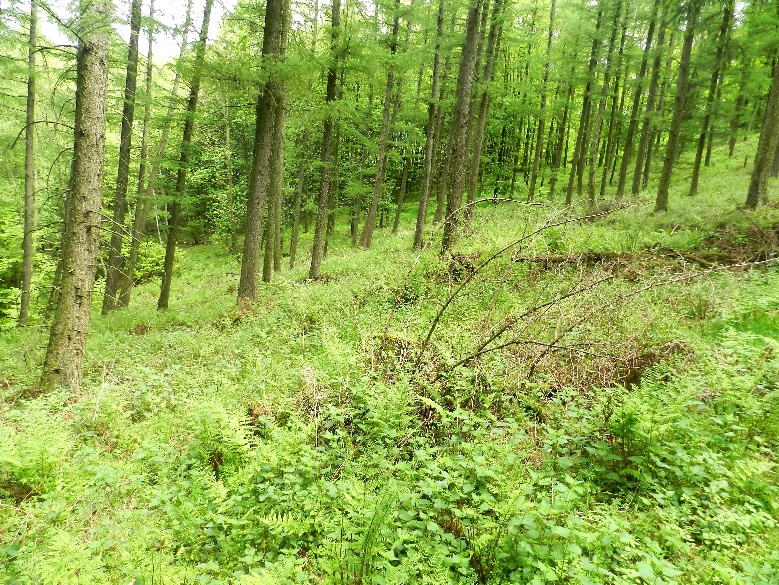 10
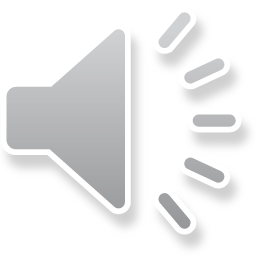 Rehwildprojekt
Forschungsrevier Hagen
Rehwildstrecke und Verbissprozent
41%
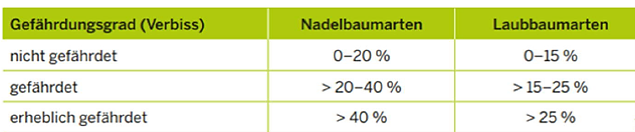 11%
Grenzwerte der jährlich frischen Verbissschäden (MULNV)
Keine natürliche Verjüngung der Wälder möglich
Natürliche Verjüngung der Wälder wird möglich
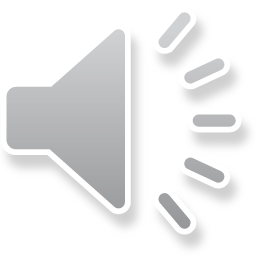 11
Rehwildprojekt
Forschungsrevier Hagen
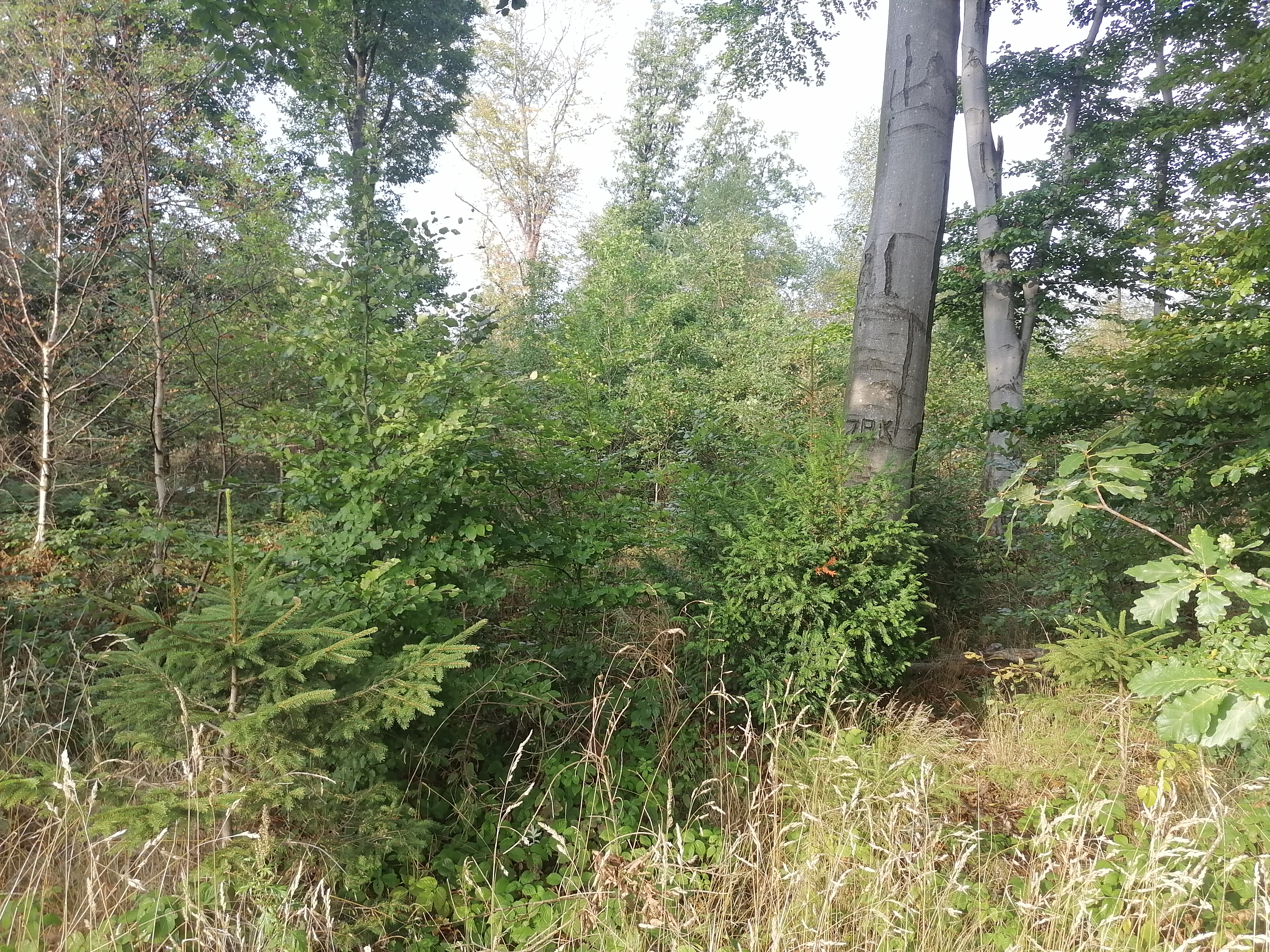 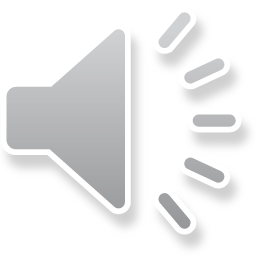 12
Erfahrungen aus dem Rehwildprojekt
Jagdlicher (Arbeits-) Aufwand
Waldorientierte Jagd mind. 4 x arbeitsaufwändiger als konventionelle Pachtjagd
Hegejagd
Waldjagd
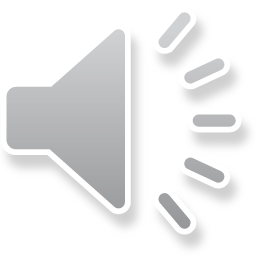 13
Rehwildprojekt NRW
Fazit aus dem Rehwildprojekt
Umstellung der Jagd auf eine konsequente, wildschadenorientierte Jagd ist nicht Stellschraube, sondern Grundvoraussetzung für die Gründung artenreicher Wälder ohne Zaun
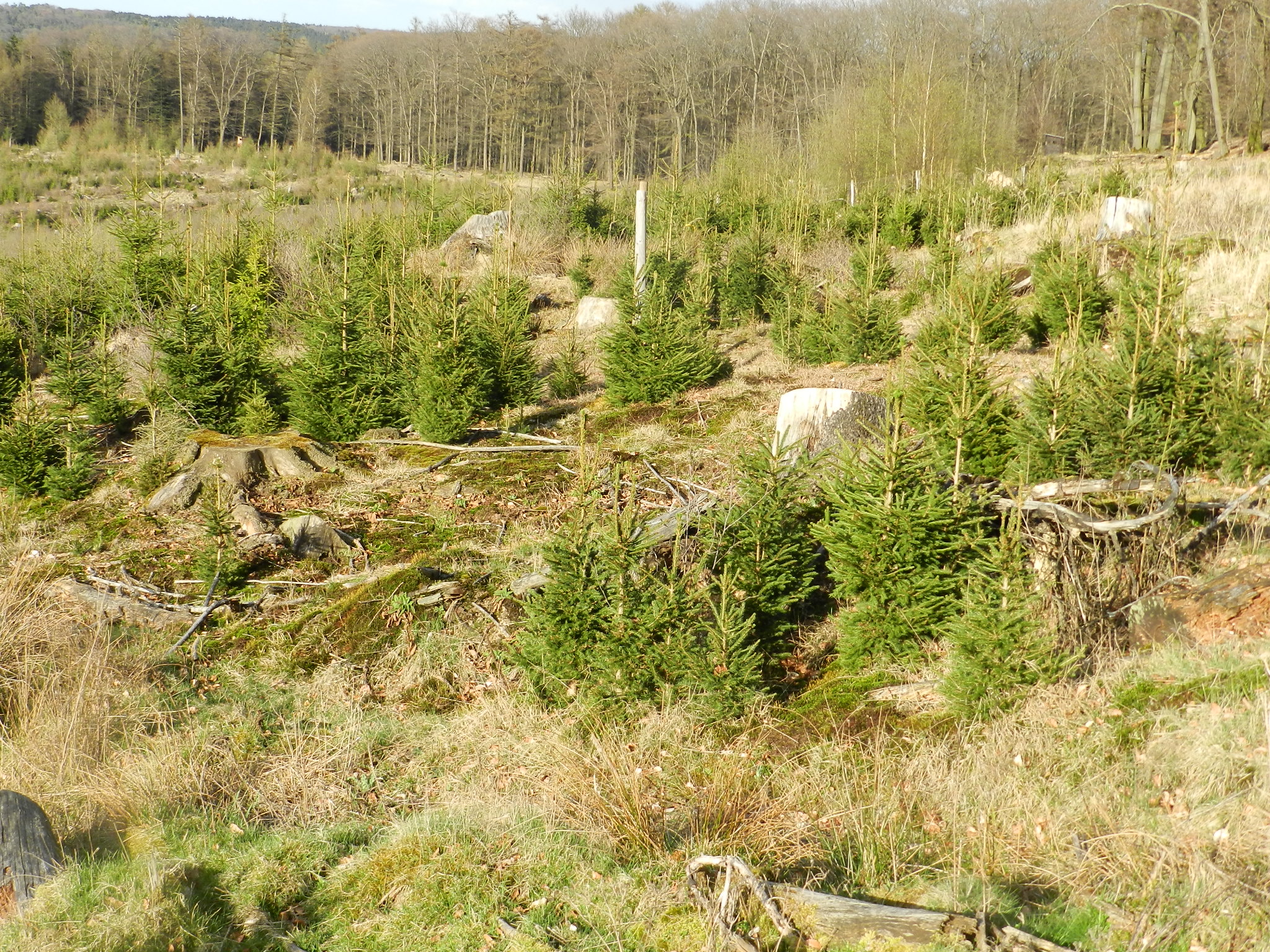 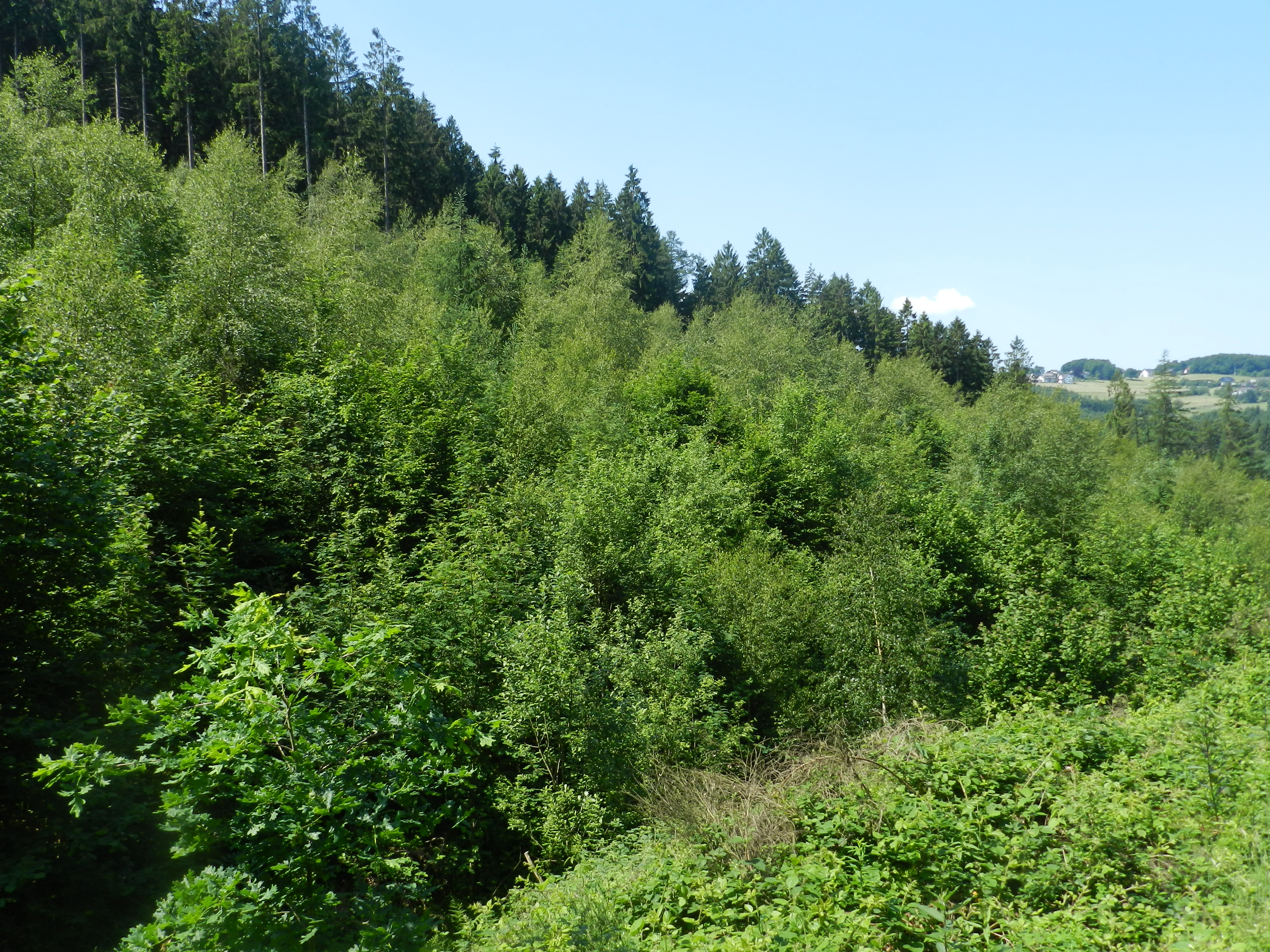 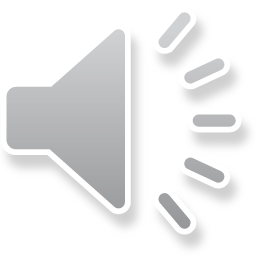 14
Empfehlungen aus dem Rehwildprojekt
Grundvoraussetzung: Anpassung des Rehbestandes
nur möglich, wenn:
Hege-/ Trophäenjagd aufgegeben wird
der Betrieb konkrete waldbauliche und jagdliche Ziele vorgibt
die Jagd in Eigenregie ausgeübt (Verwaltungsjagd) wird oder in konkret geregelten Pirschbezirken geeignete lokale Jäger/innen eingesetzt werden
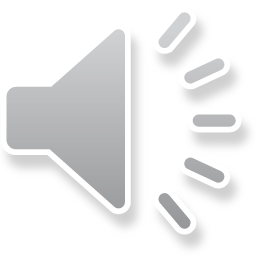 15
Empfehlungen aus dem Rehwildprojekt
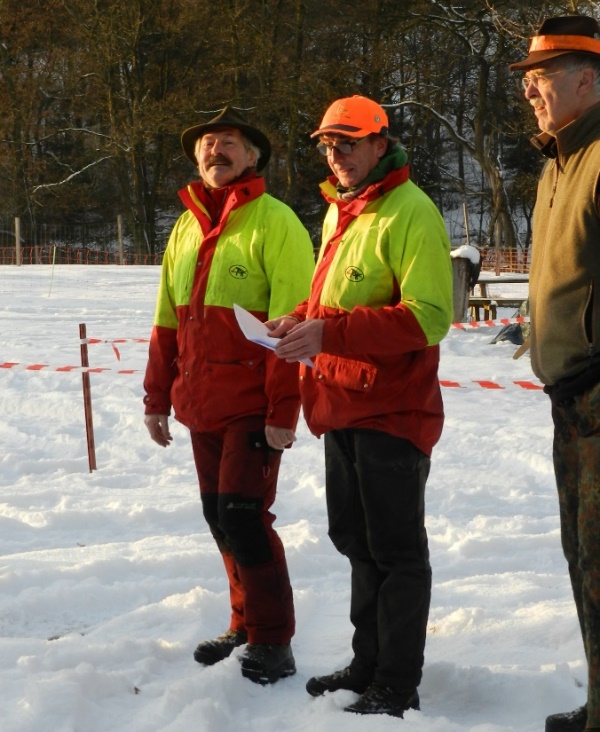 Umstellung der Jagd
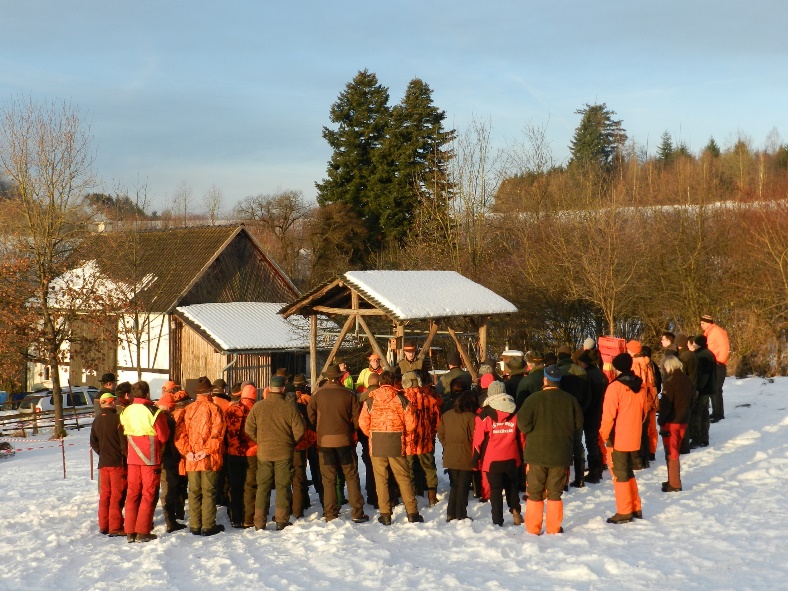 deutlich mehr „Man-Power“ (als im Pachtrevier)
– eine/n Jäger/innen pro 50 (- 75) ha
bei angemessenen Jagdpreisen
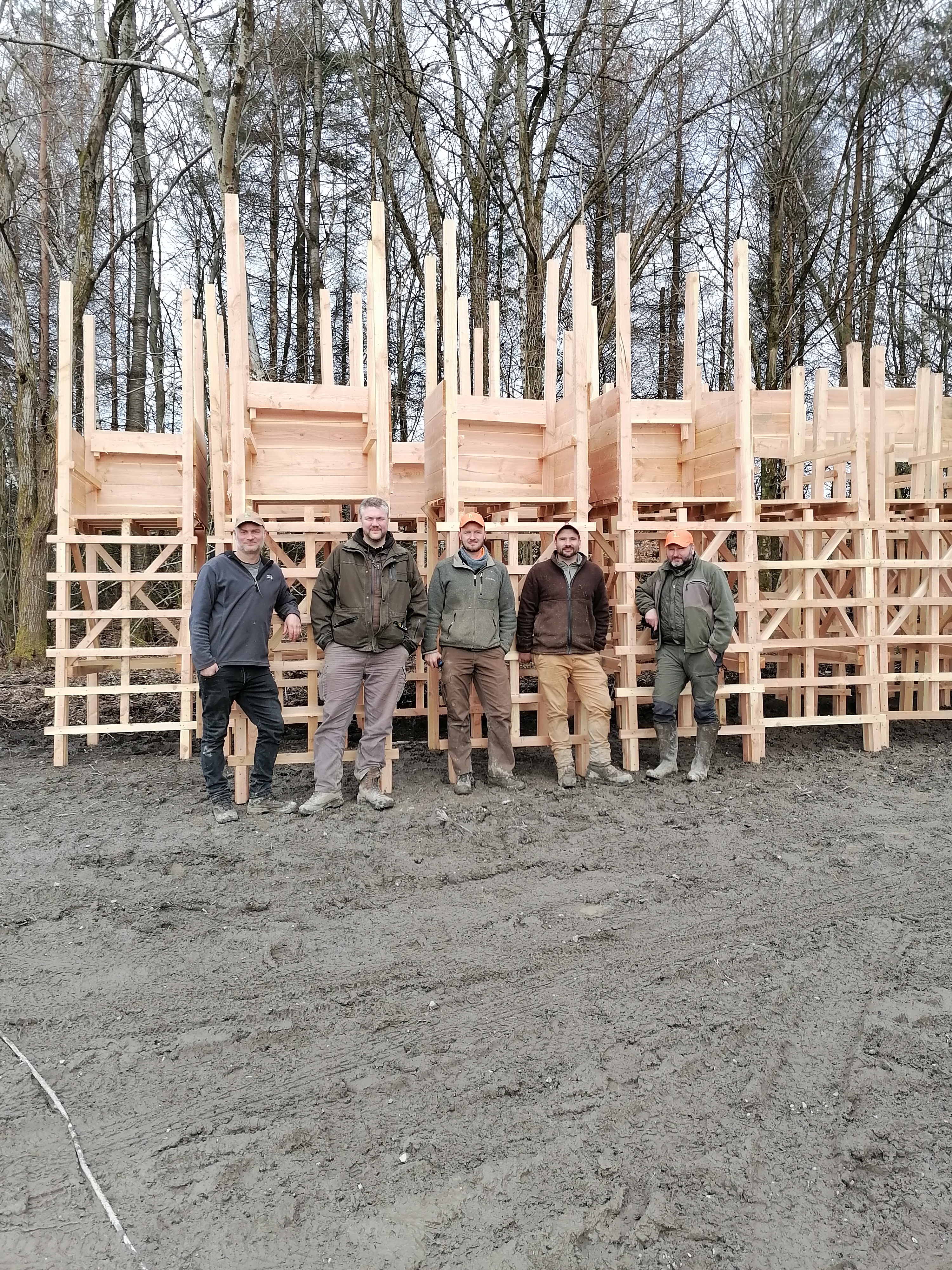 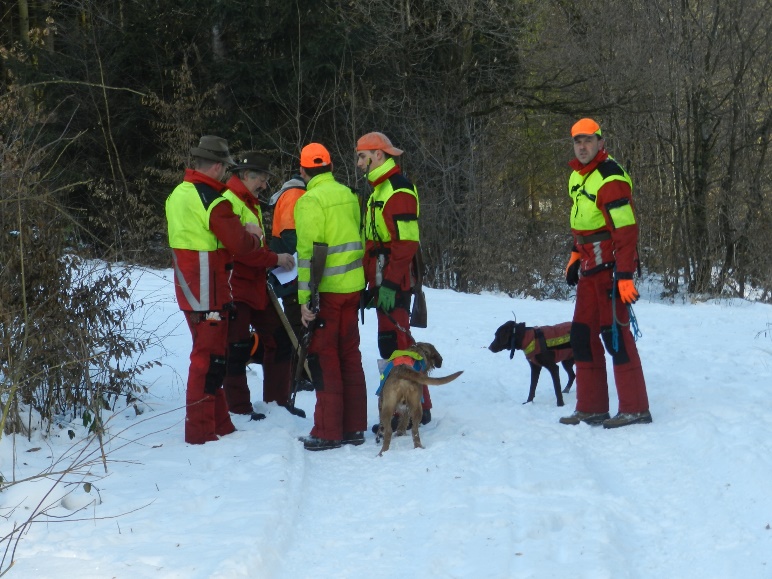 mit lokalen Jäger/innen und guten Hunden
mit bestem „Personal“ in Jagdleitung und Jagdpraxis
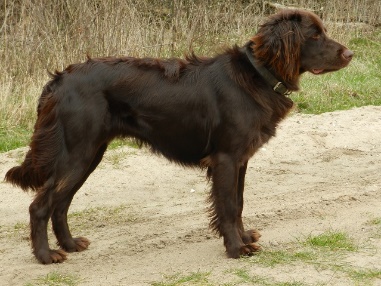 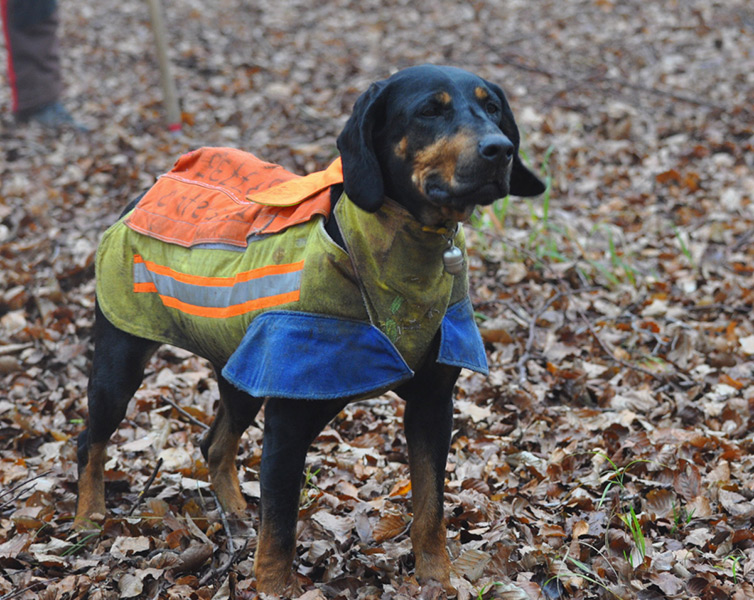 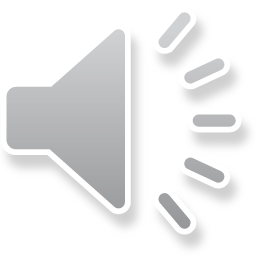 16
Konsequente Rehwildbejagung = win-win
Das Rehwild profitiert: Gesundheit
Der Autofahrer profitiert: weniger Unfälle
Der Waldbesitzer profitiert: weniger Schäden/Waldbau ohne Zaun möglich
Das Waldökosystem/ Naturschutz profitiert: u. a. Biodiversität, Bodenschutz
Die Jägerschaft profitiert: mehr Partizipation!
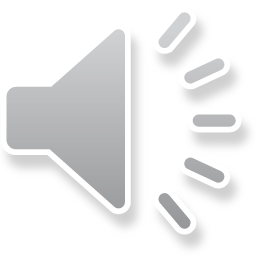 17
www.wildoekologie-heute/ rehwildprojekt
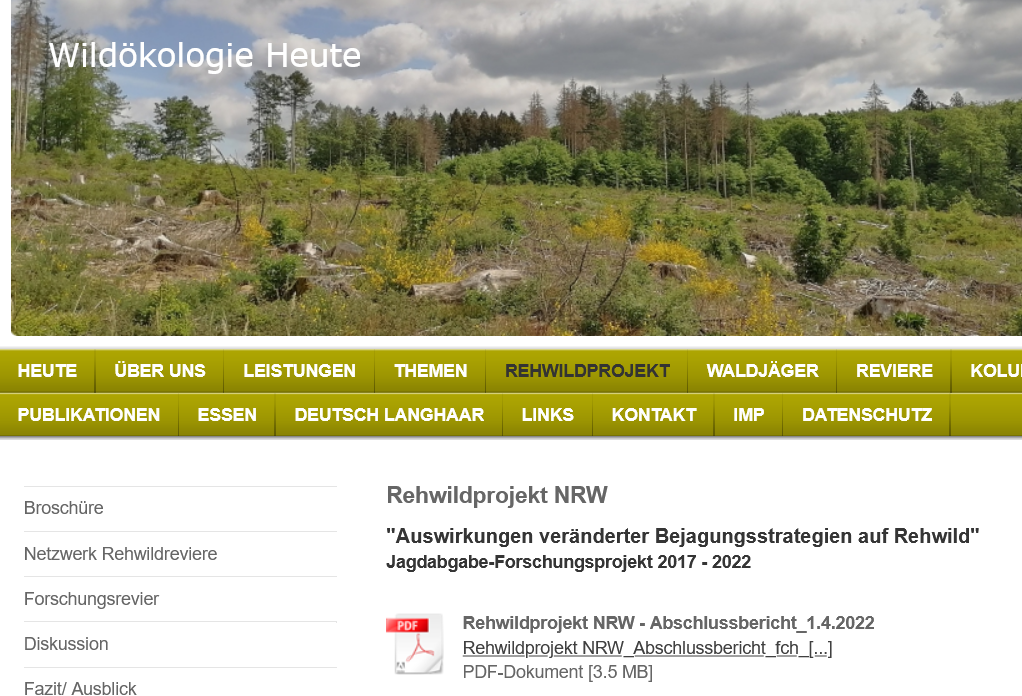 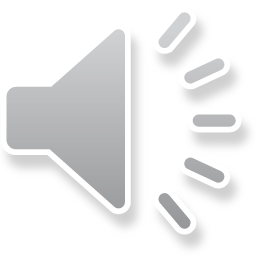 18
Hauptproblem: Finden geeigneter Jäger
Zeit
Passion
Identifikation 
(Handwerkliches) Können
Waldjäger-Lehrgang
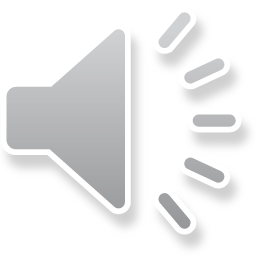 19
Waldjäger-Lehrgang
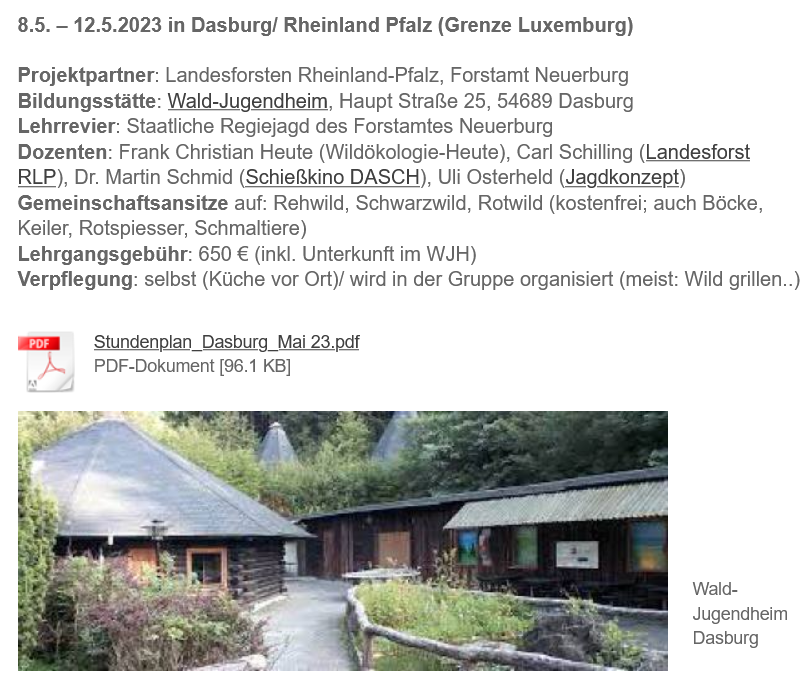 Einwöchige Fortbildung für Jäger/innen
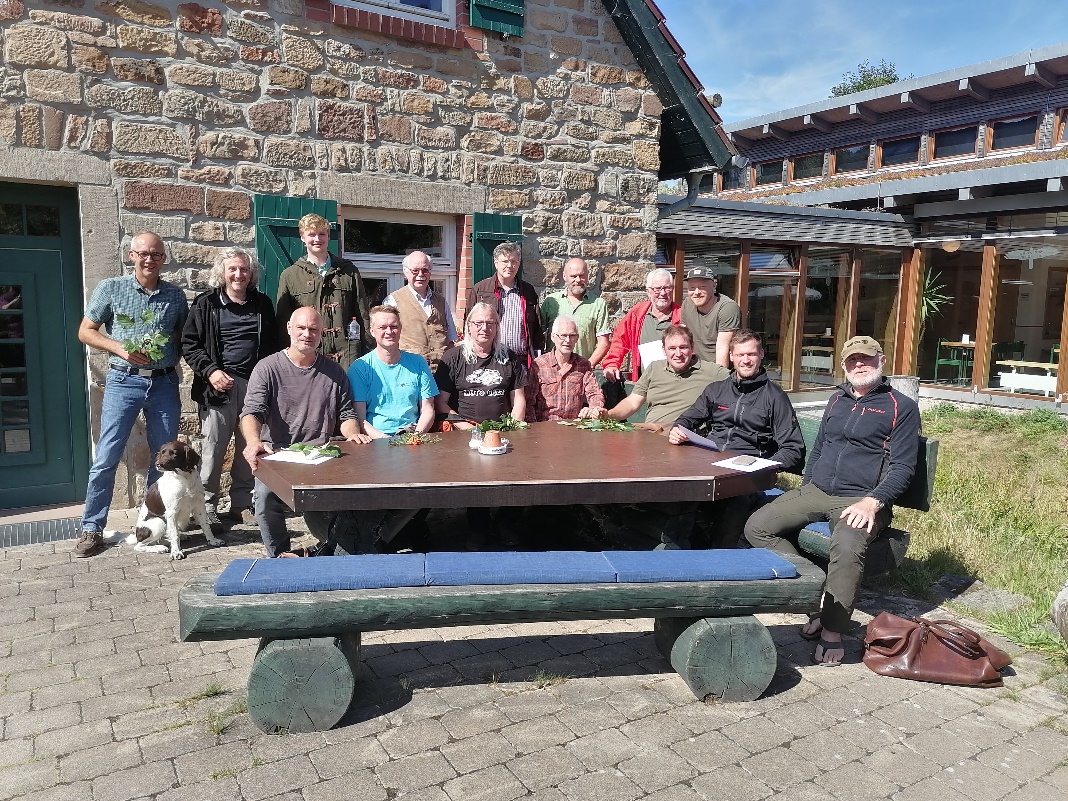 Hardehausen, Sept. 2022
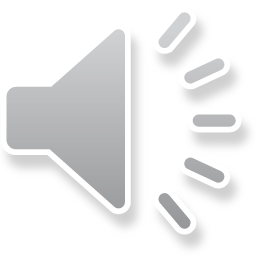 31.03.2023
20
Waldjäger-Lehrgang
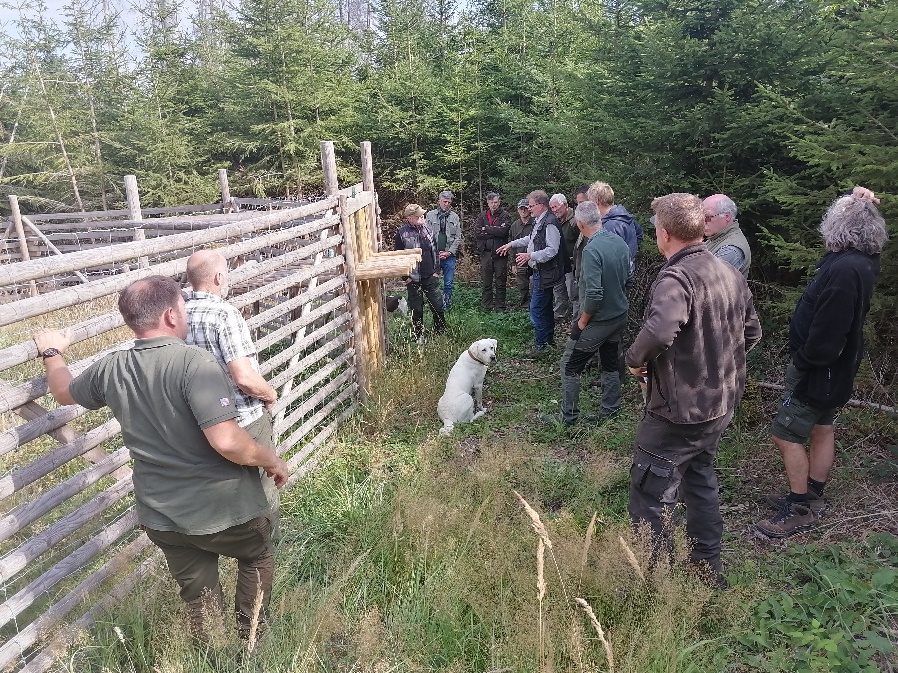 Theorie

Rehwild: Ökologie, Populationsdynamik, Wildschäden, Effektive Bejagungsstrategien
Schwarzwild 
Waldökologie: Artenkenntnis, Waldbau, Naturschutz 
Revierleitung 
Einsatz von Wärmebild- und 
    Nachtzieltechnik (Schwarzwild)
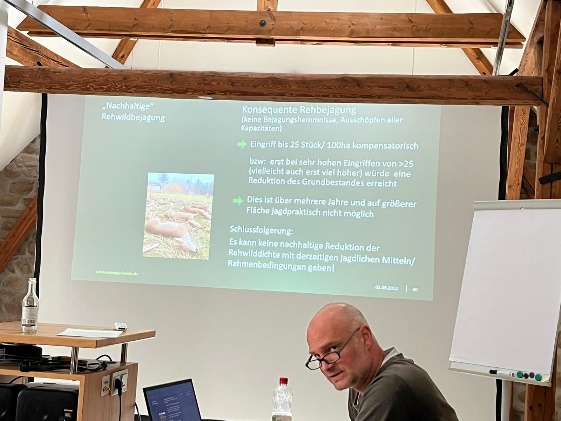 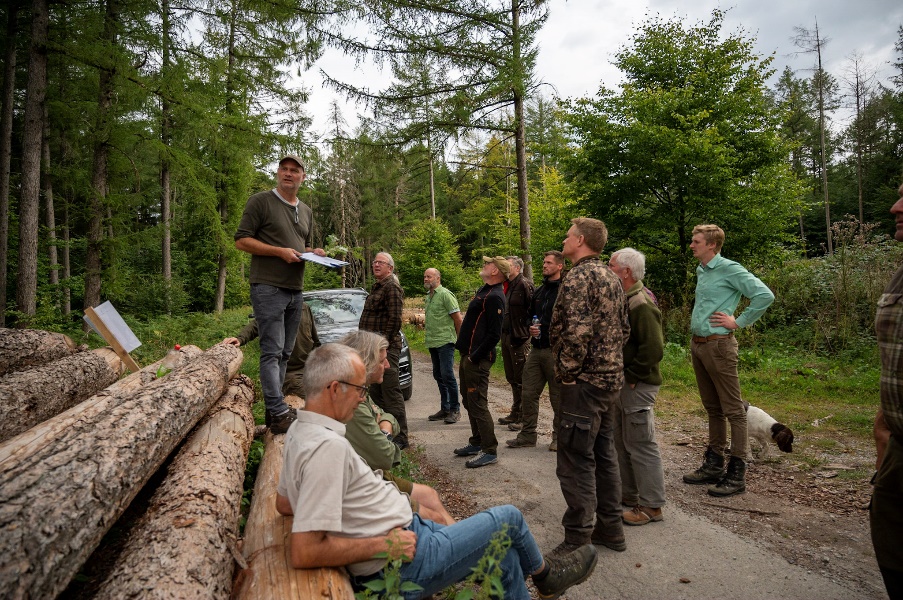 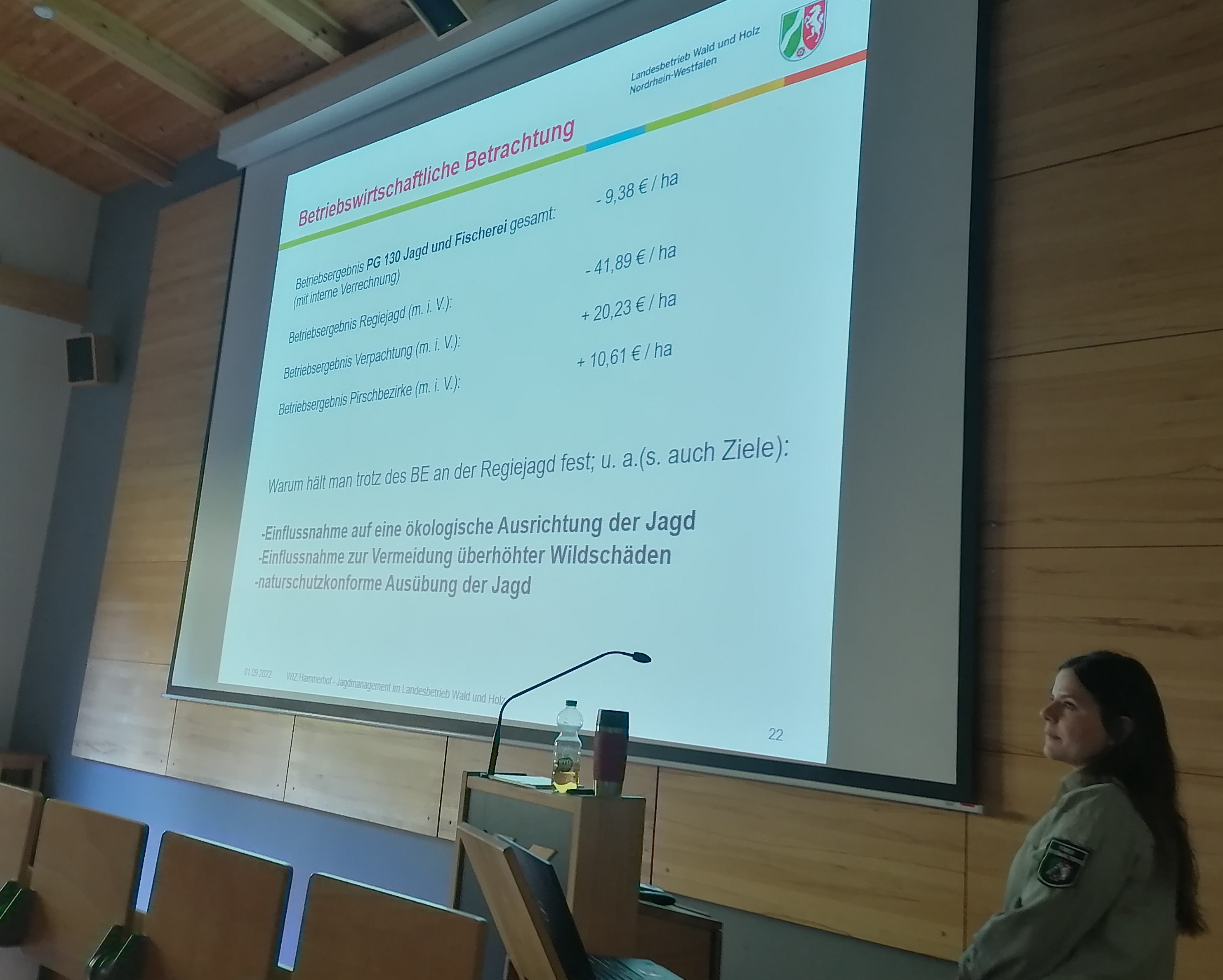 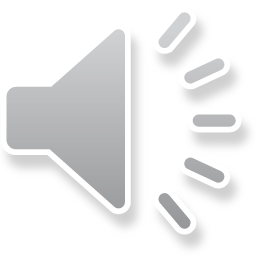 31.03.2023
21
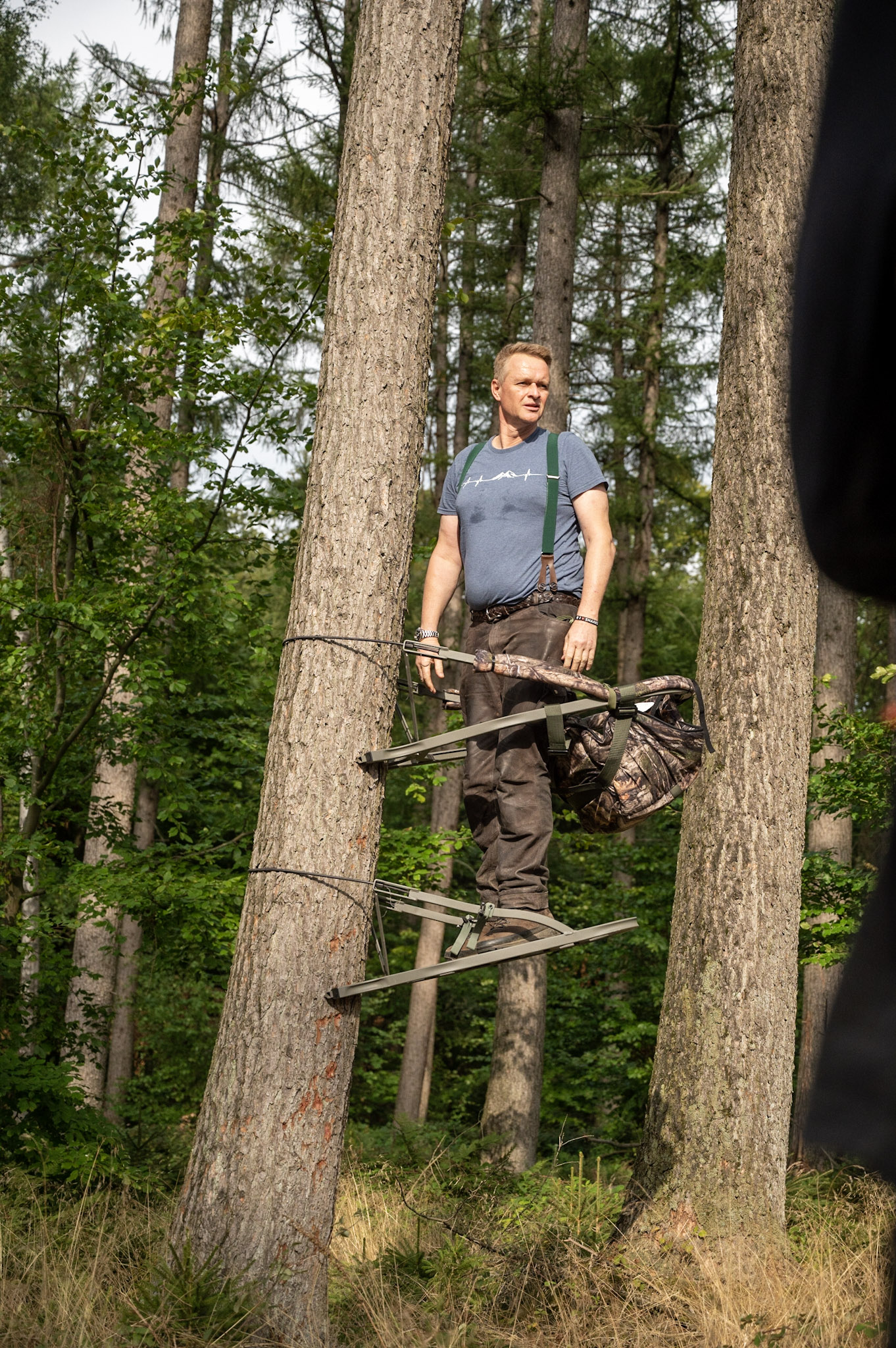 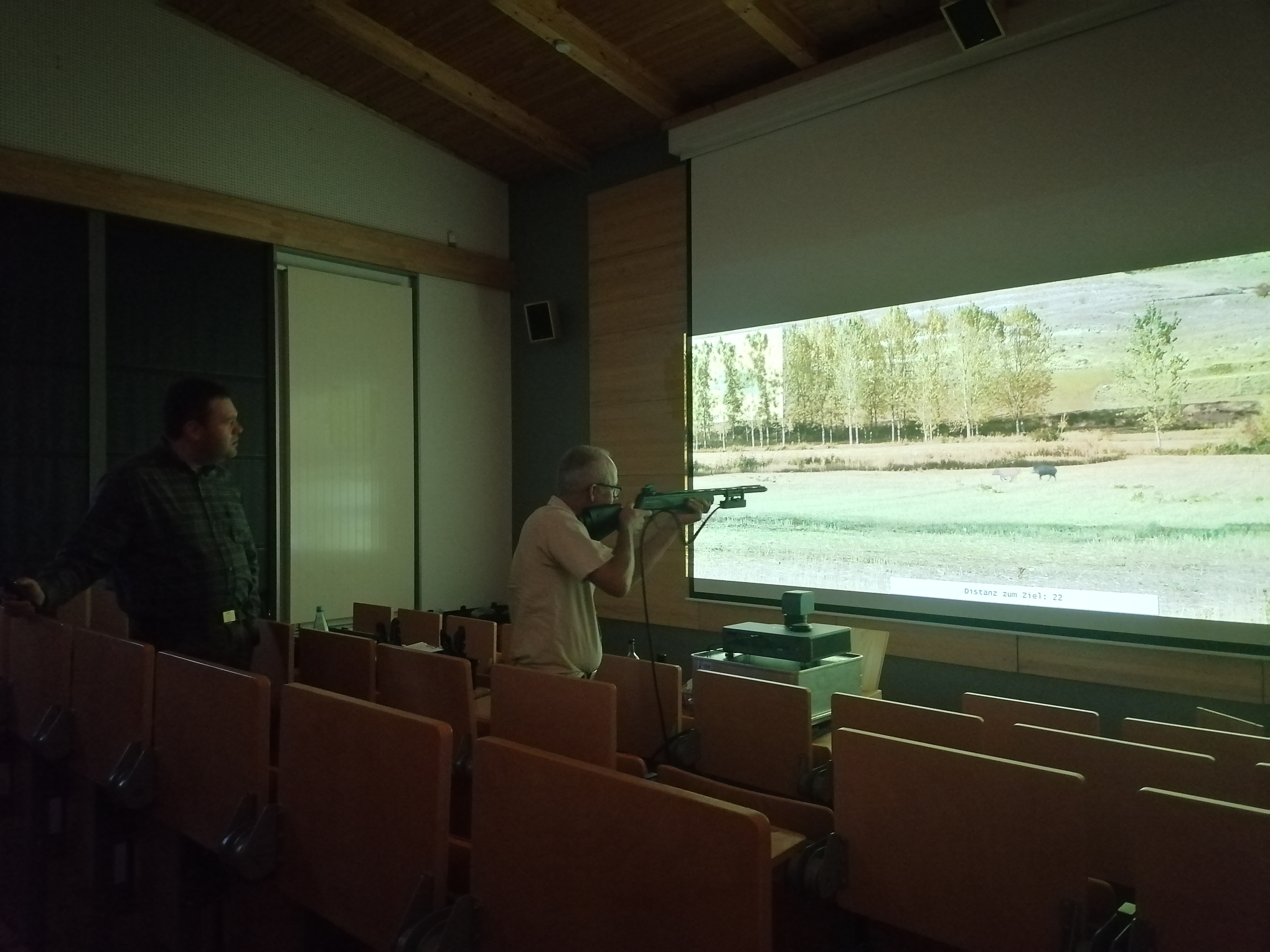 Waldjäger-Lehrgang
Praxis

Waldexkursionen 
Verbissaufnahmen 
Schießtraining (Marksmann-Technik) 
Einsatz von Klettersitzen 
Gemeinschaftsansitze
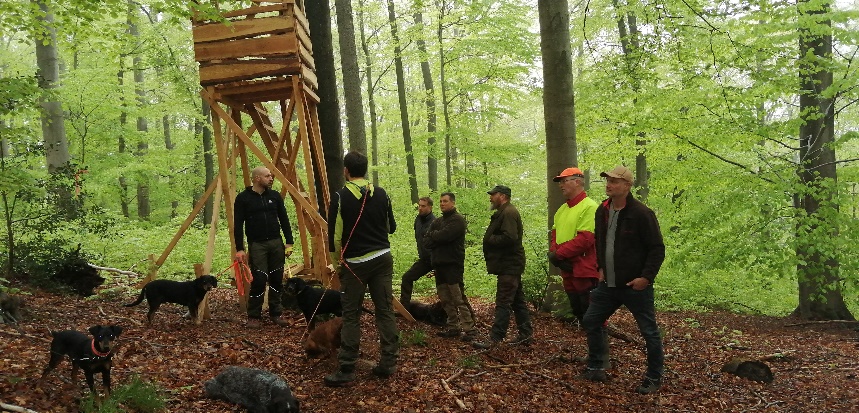 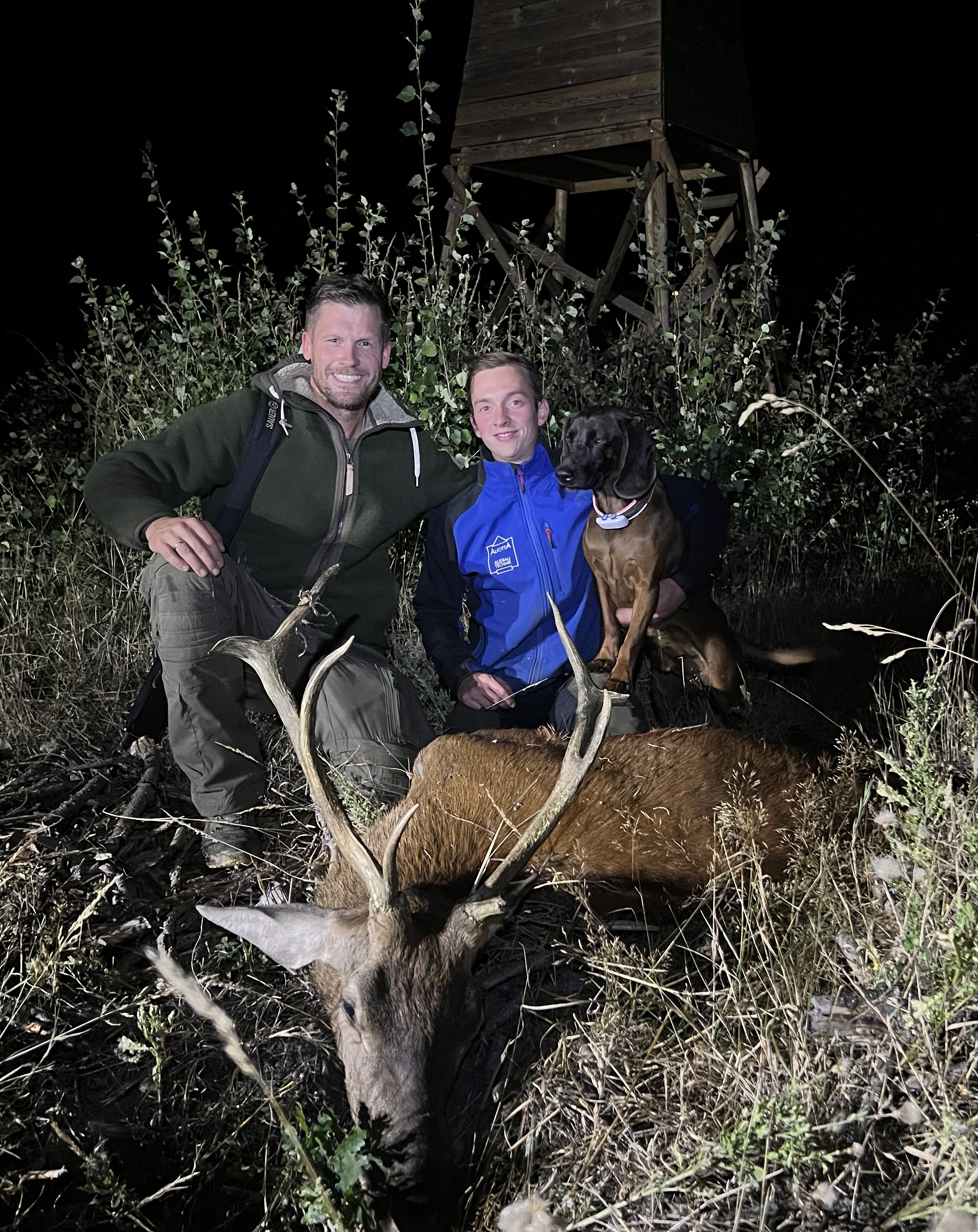 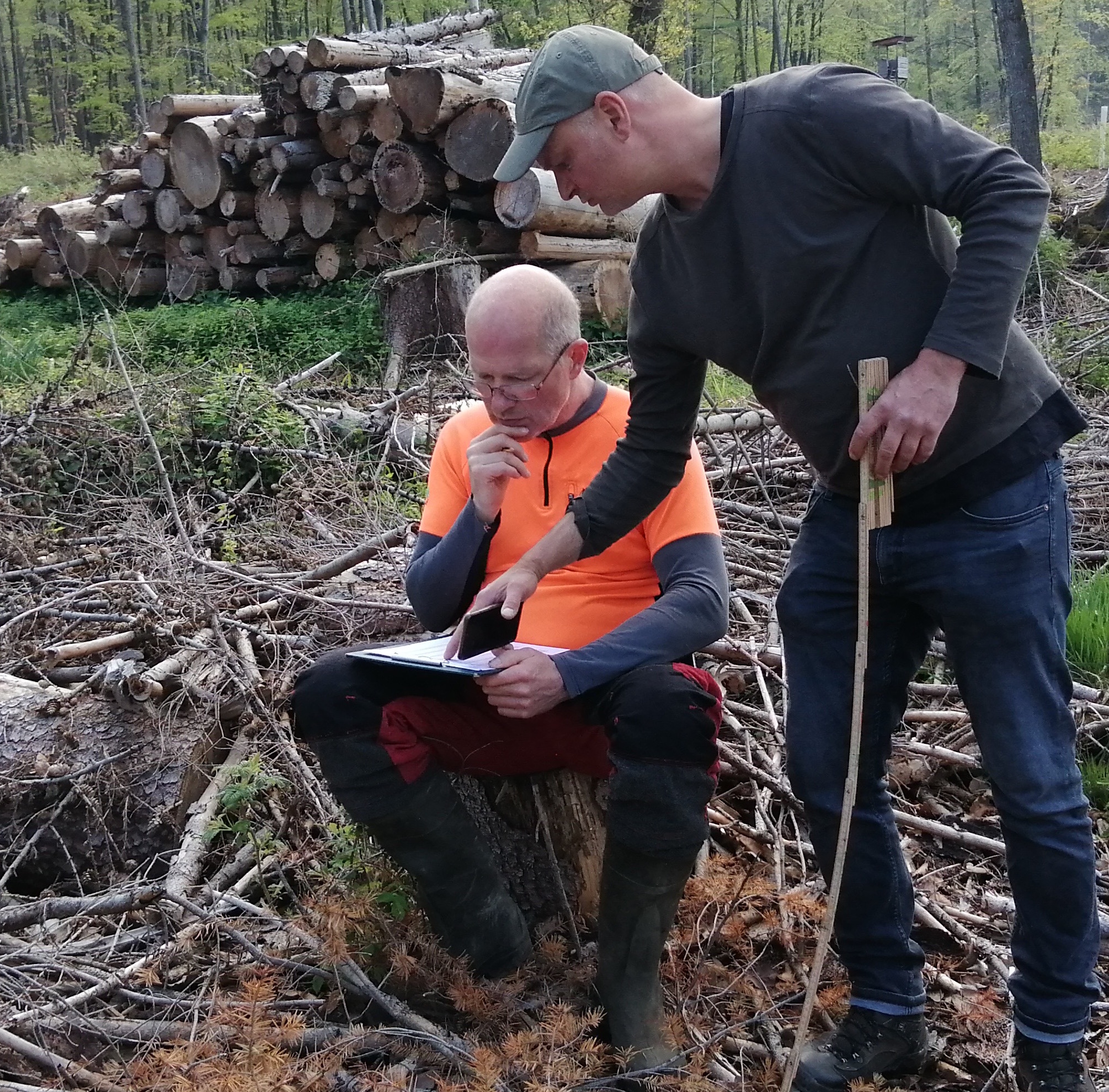 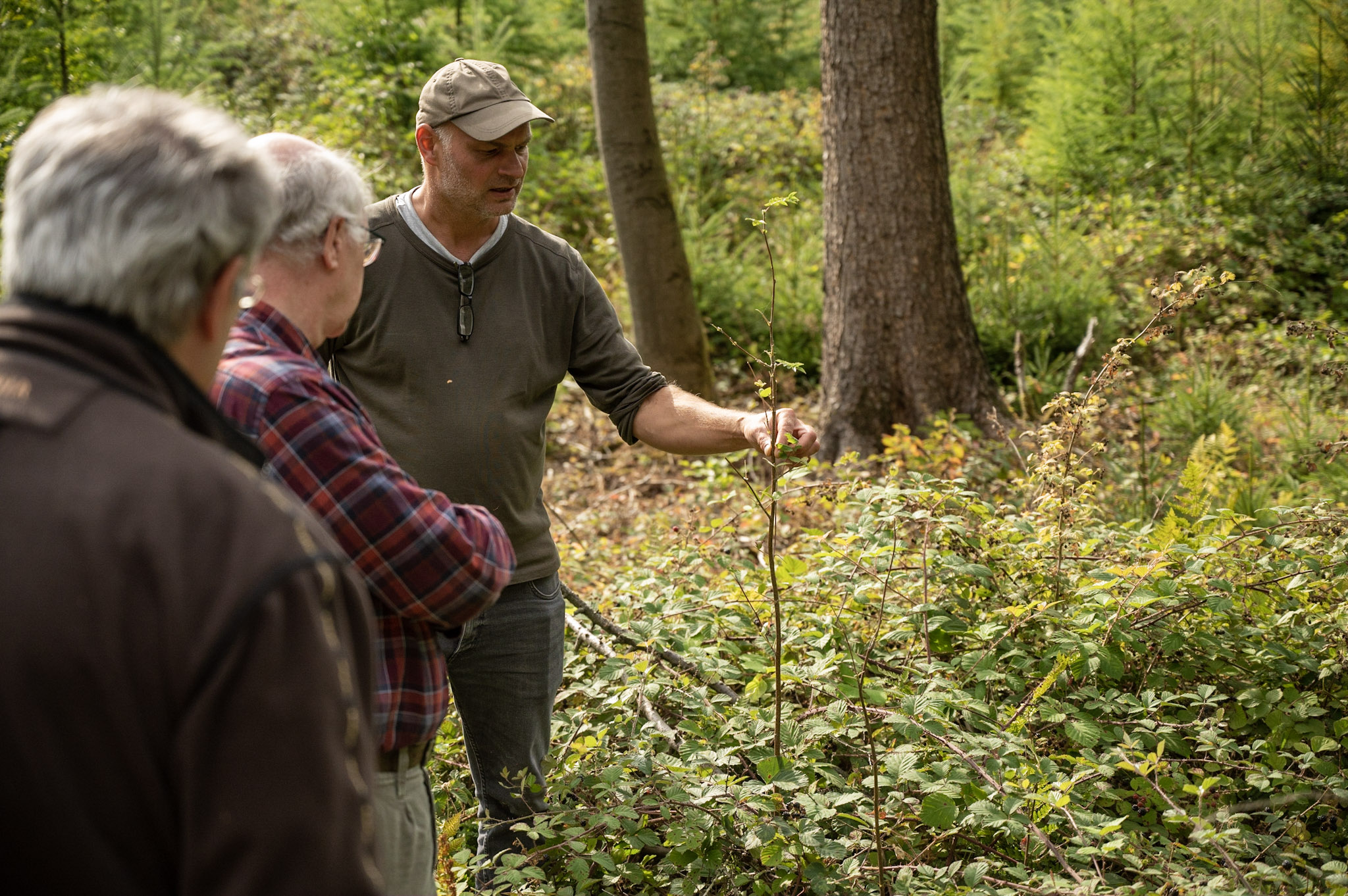 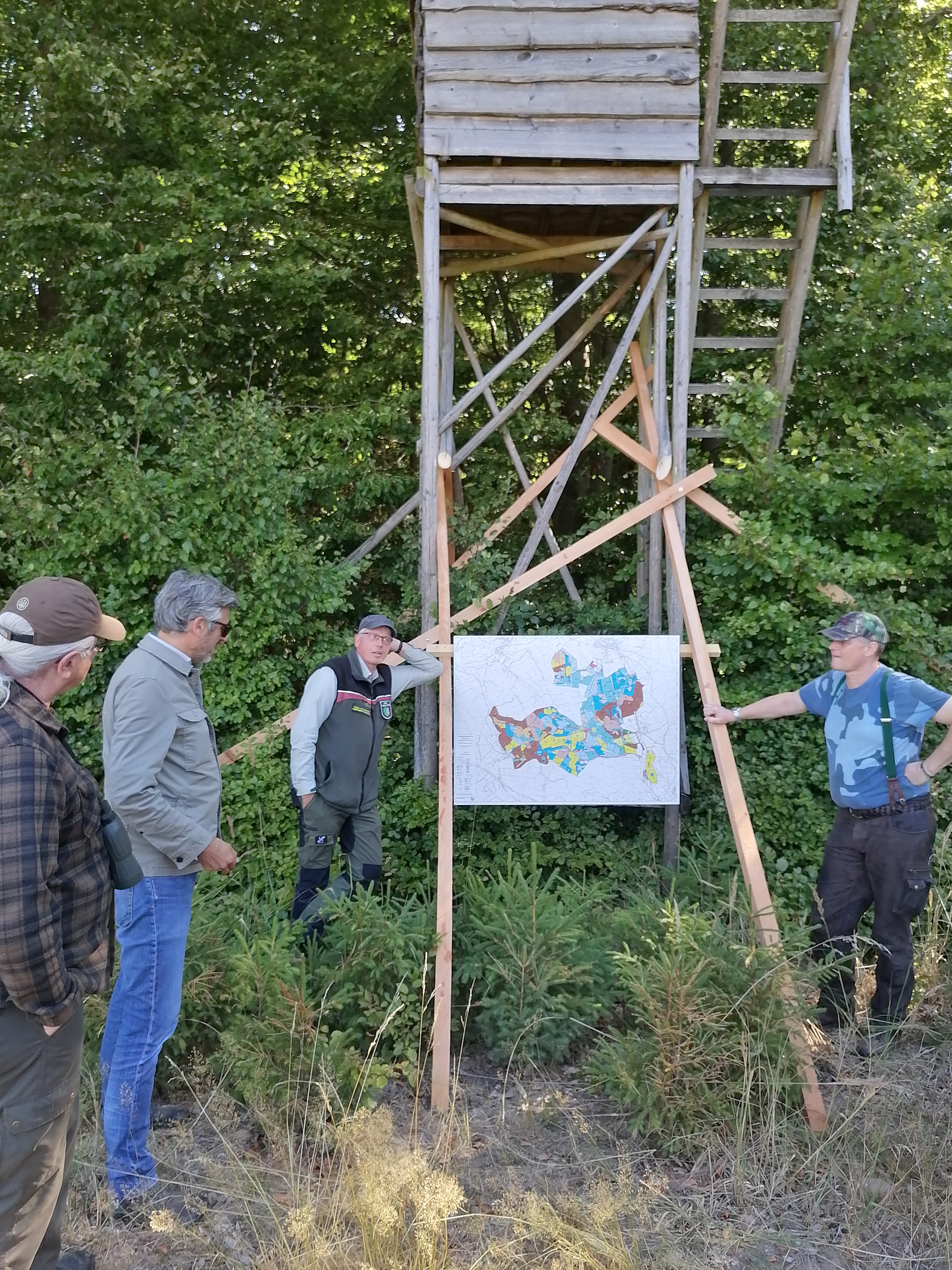 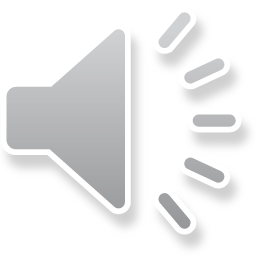 22
Wiederbewaldung und Jagd
Waldjäger-Lehrgang
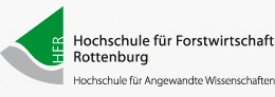 Sept/ Okt 2023
Rottenburg/Baden-Württemberg
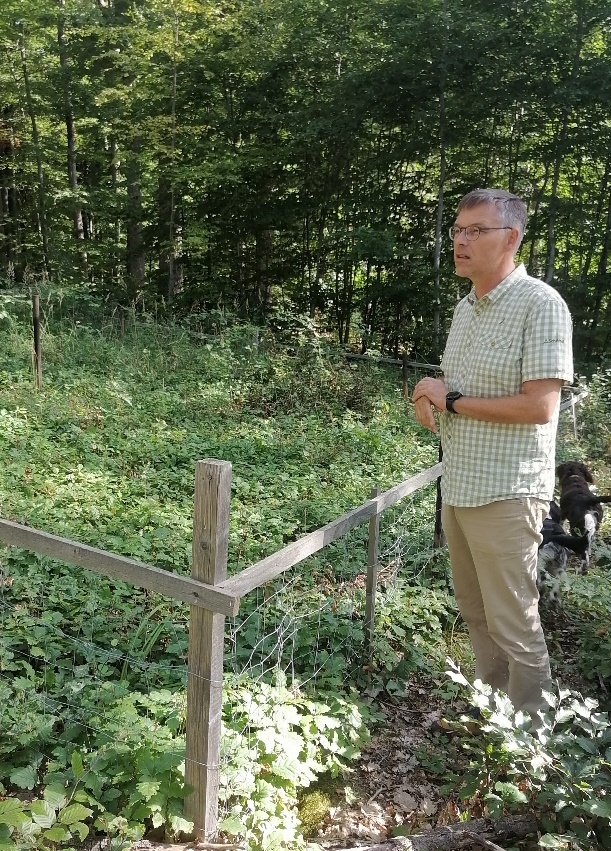 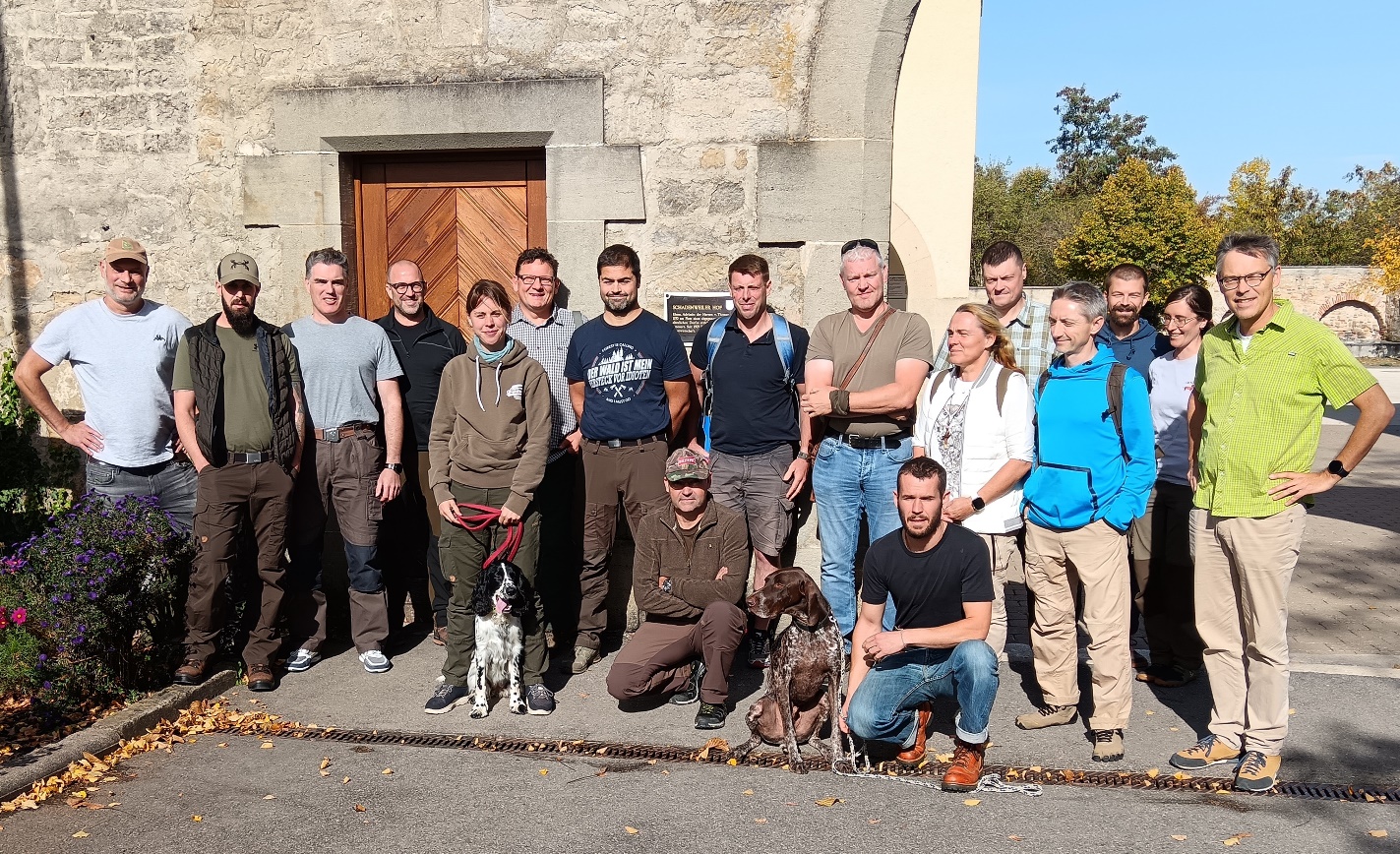 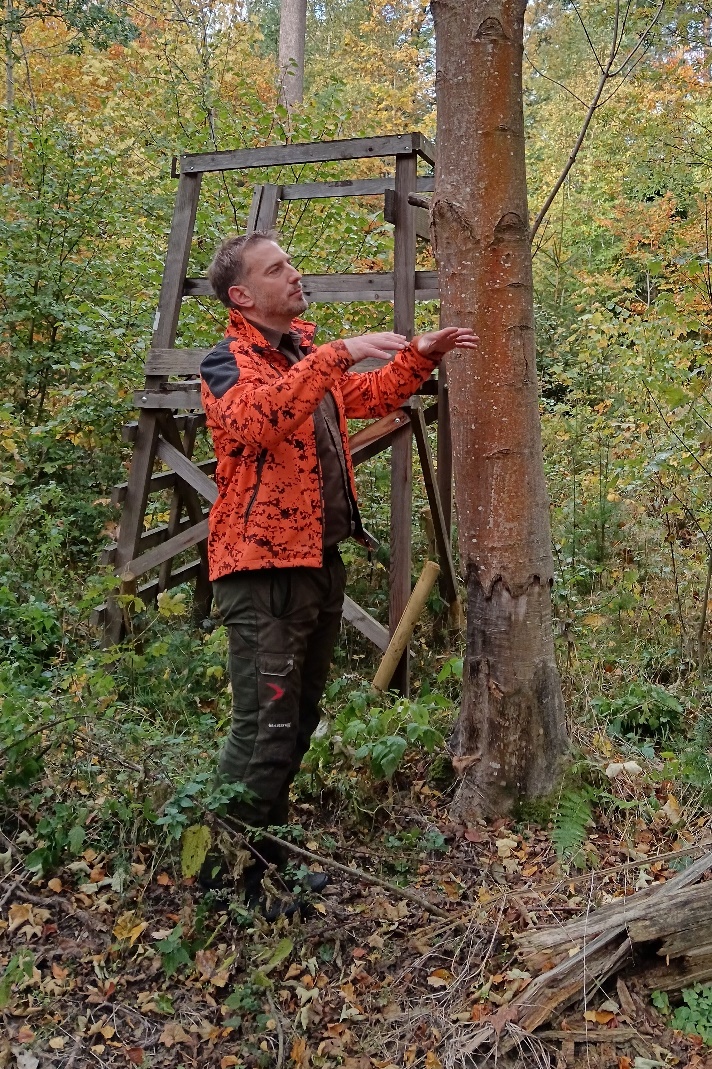 Termine 2024: www.wildoekologie-heute/waldjaeger
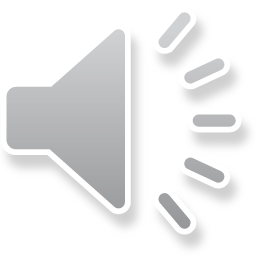 23